Шкільна газета
ЖОВТЕНЬ
 10 - Б
1 Жовтня 
День захисників і захисниць 
України
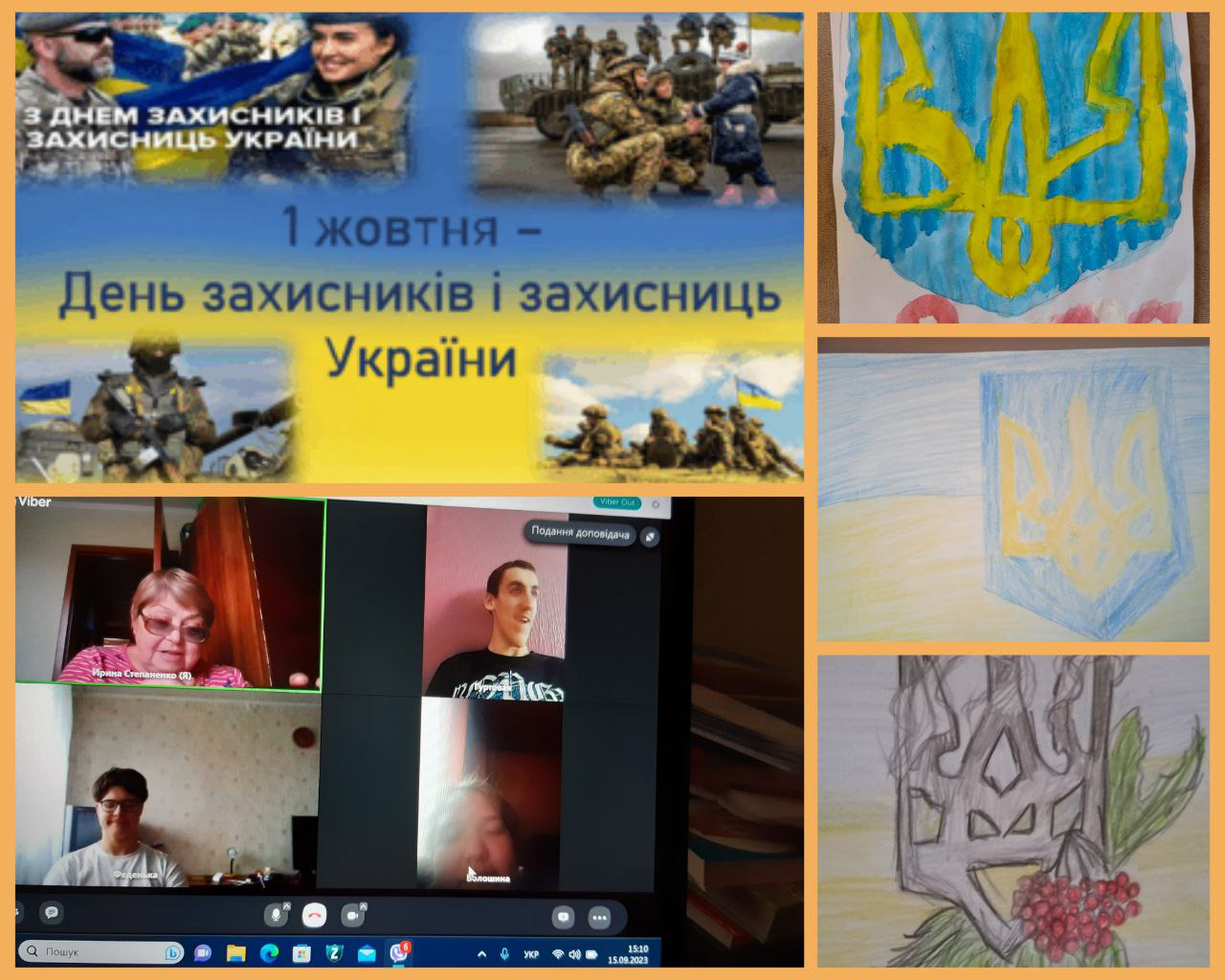 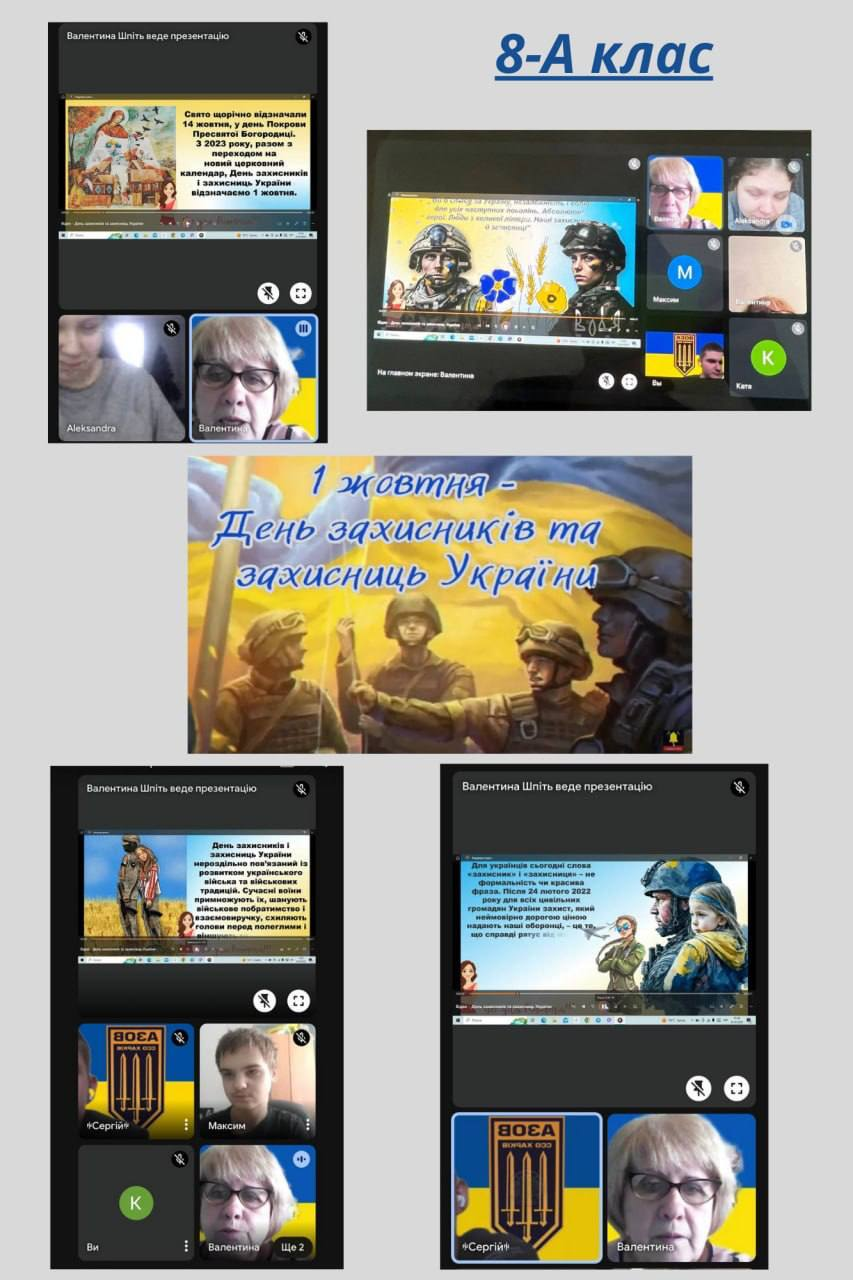 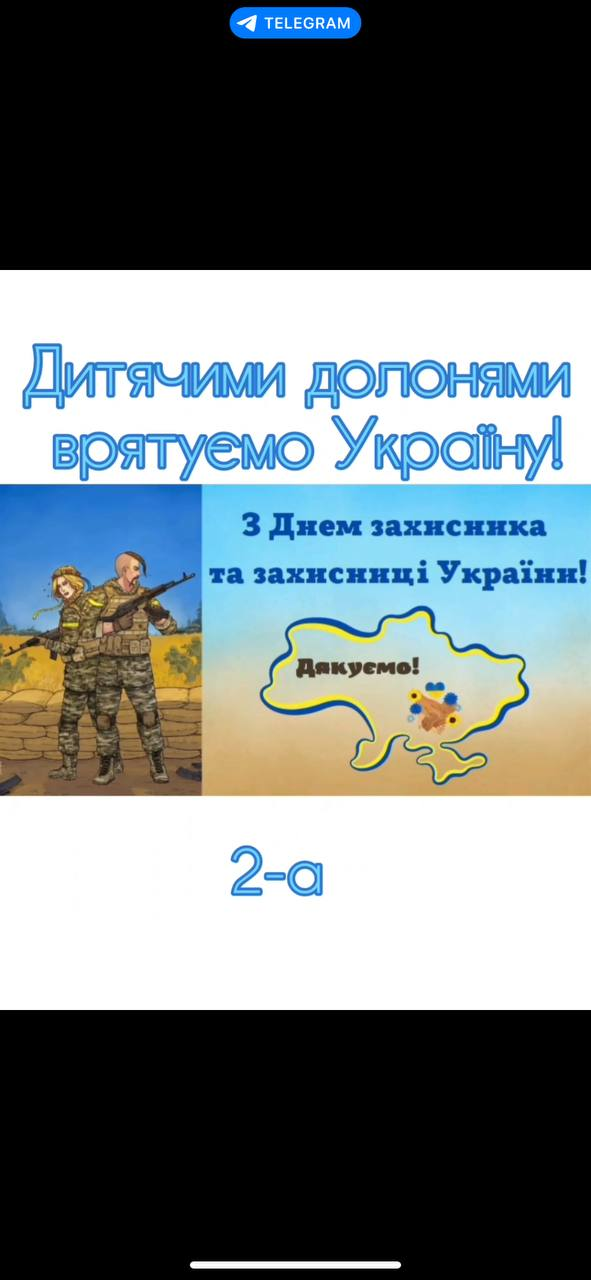 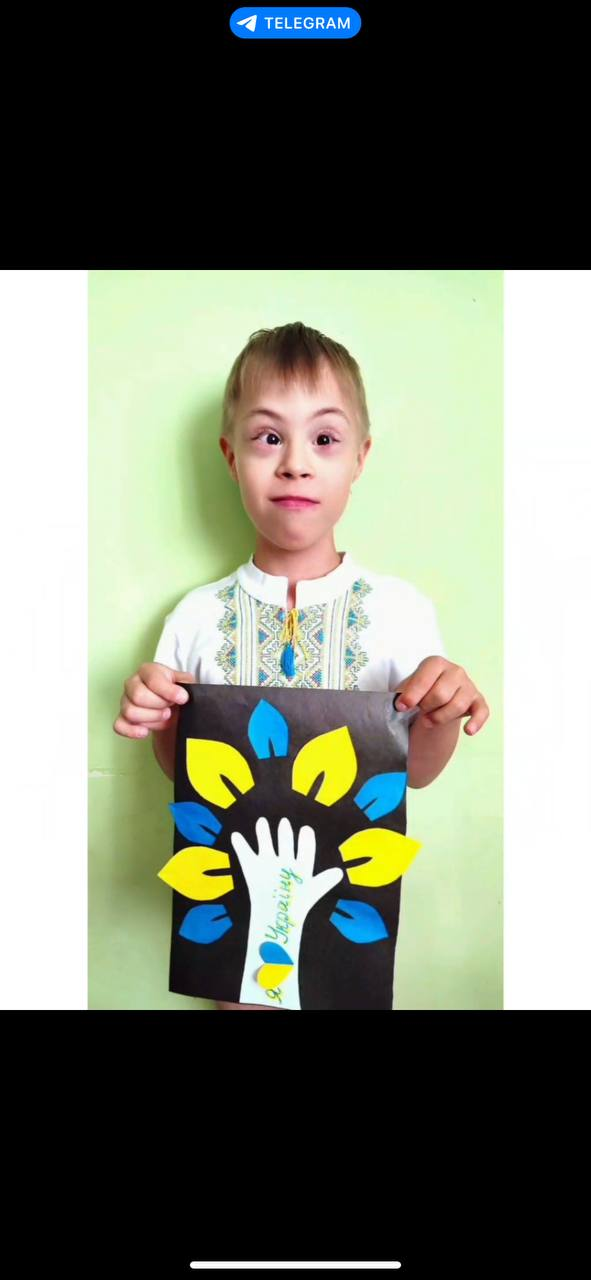 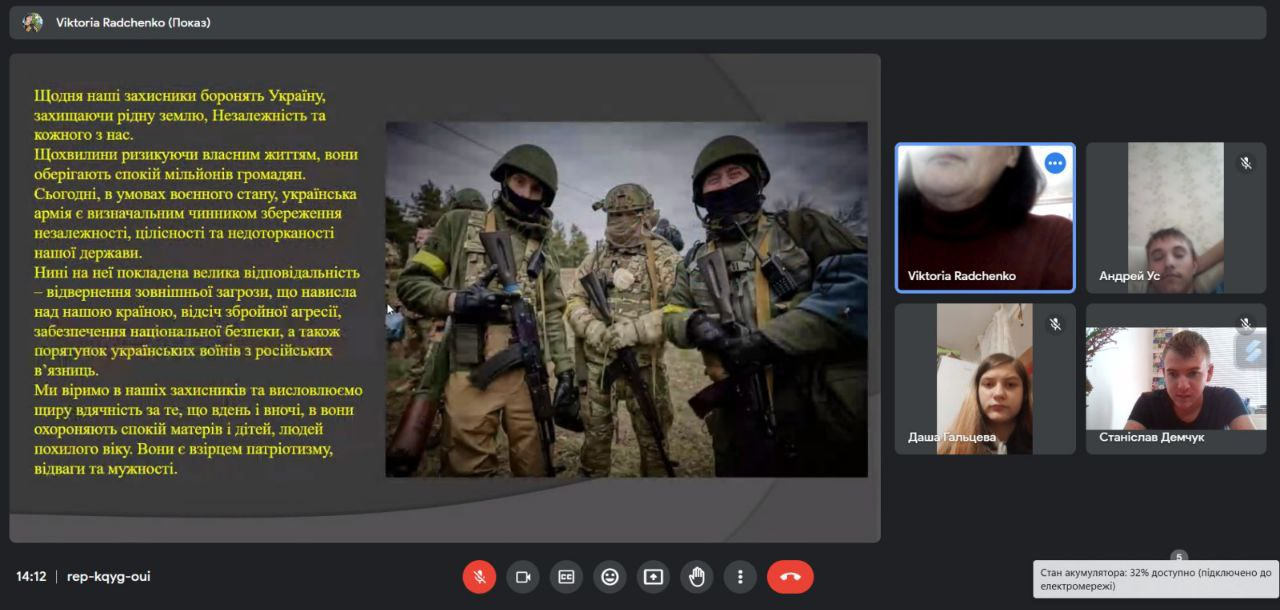 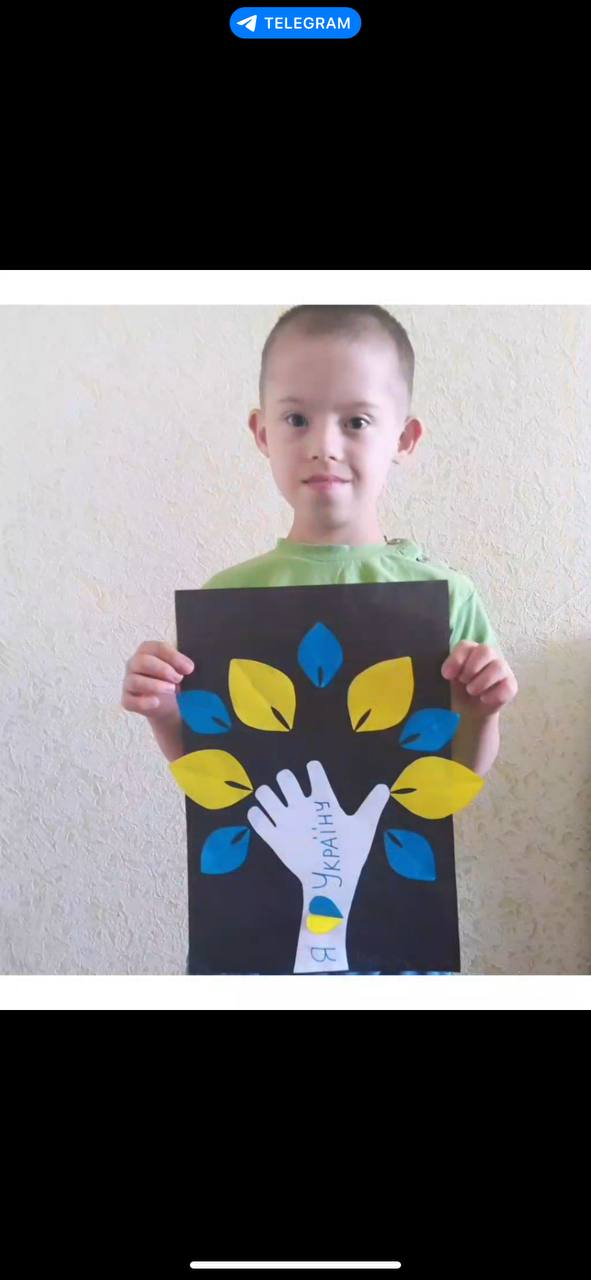 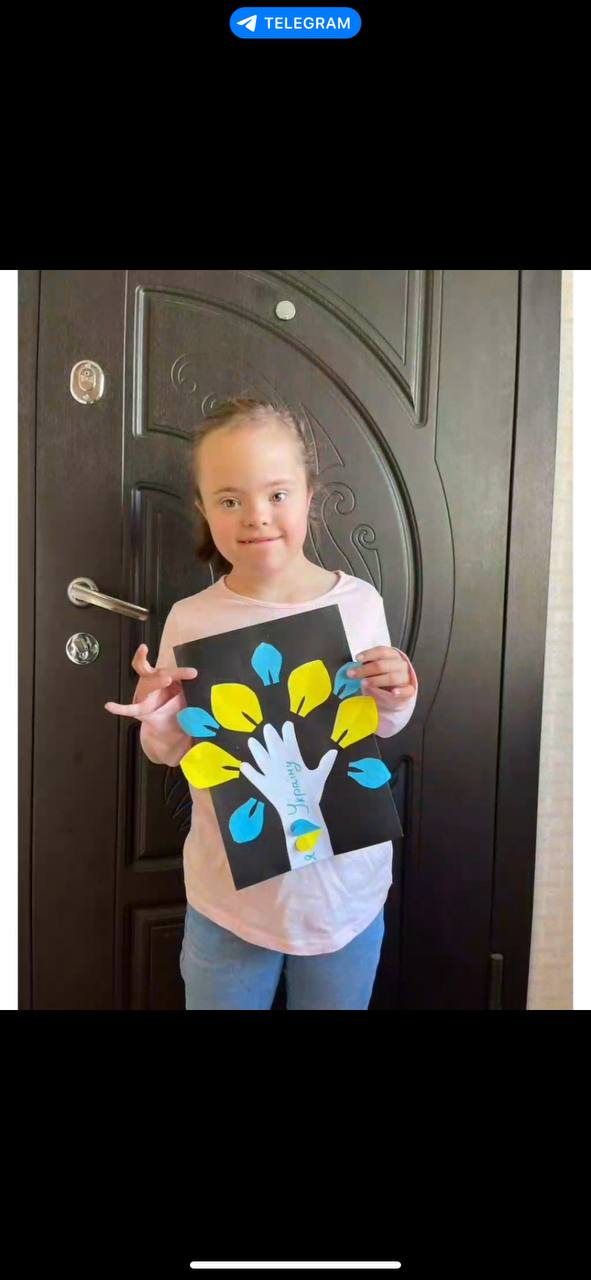 Міжнародний день доброти
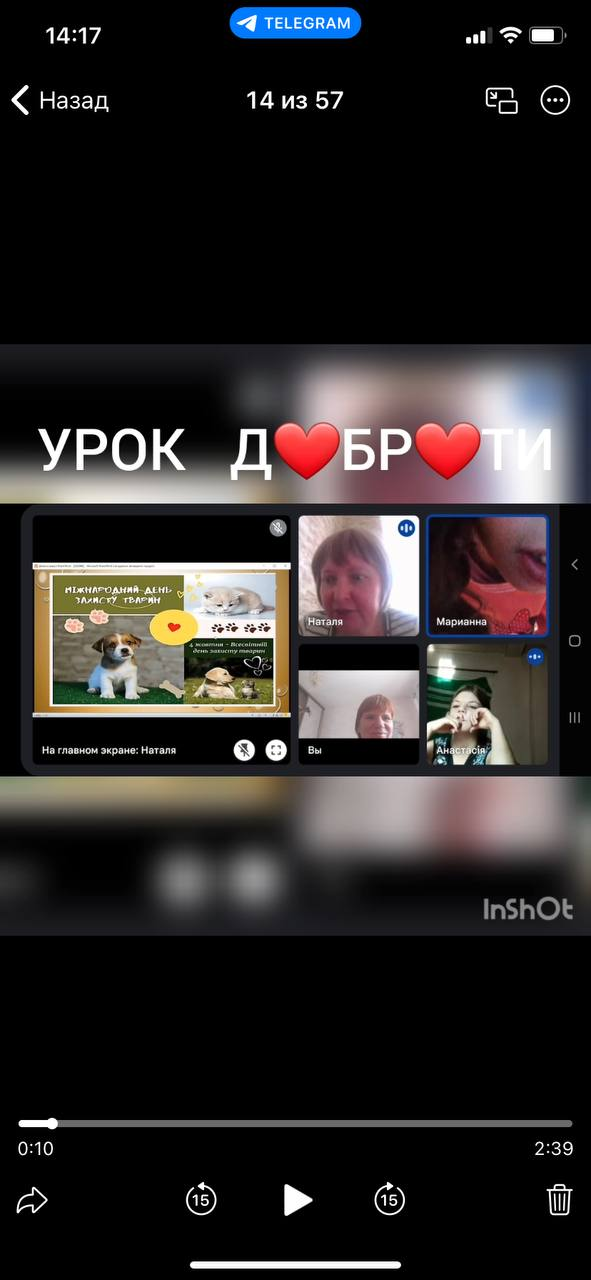 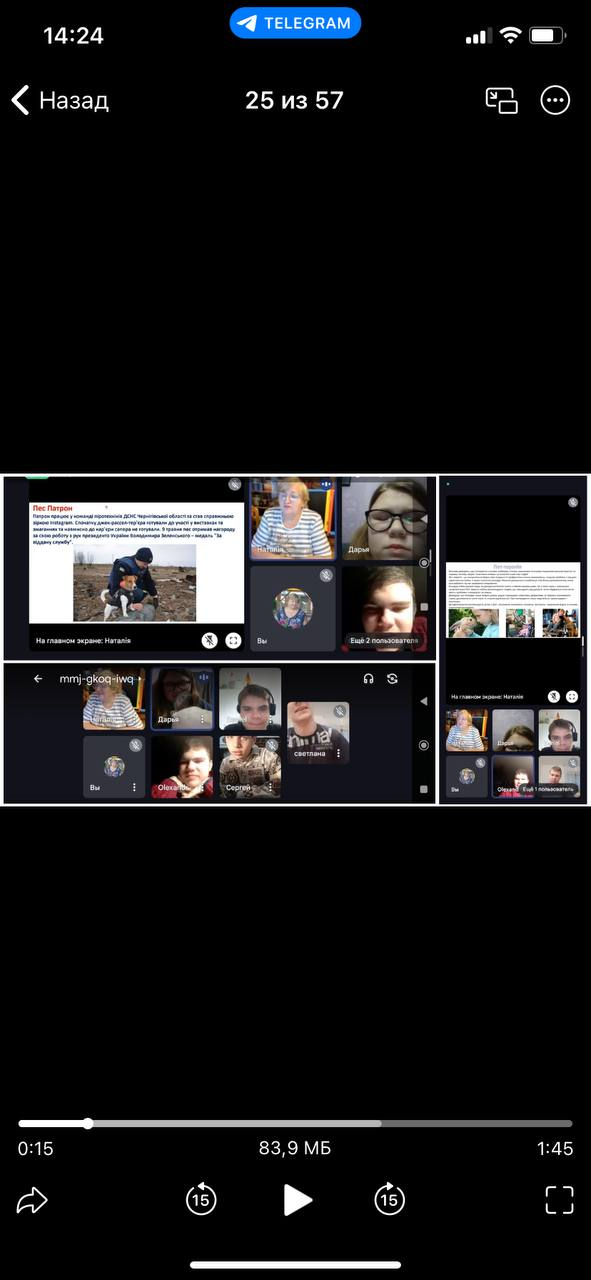 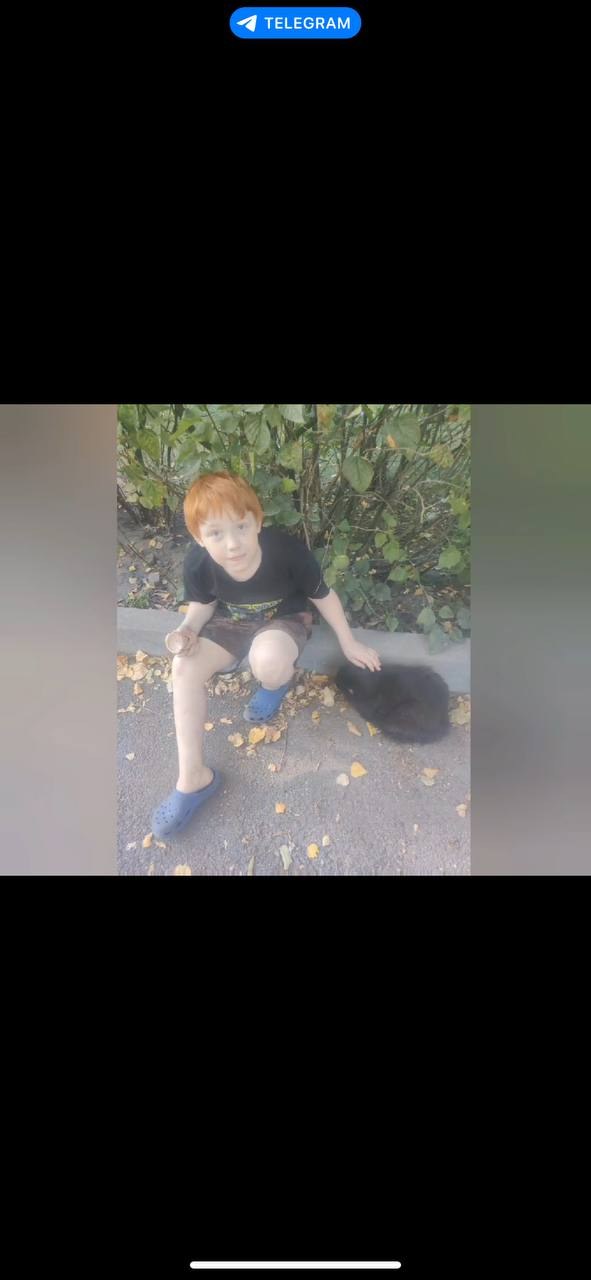 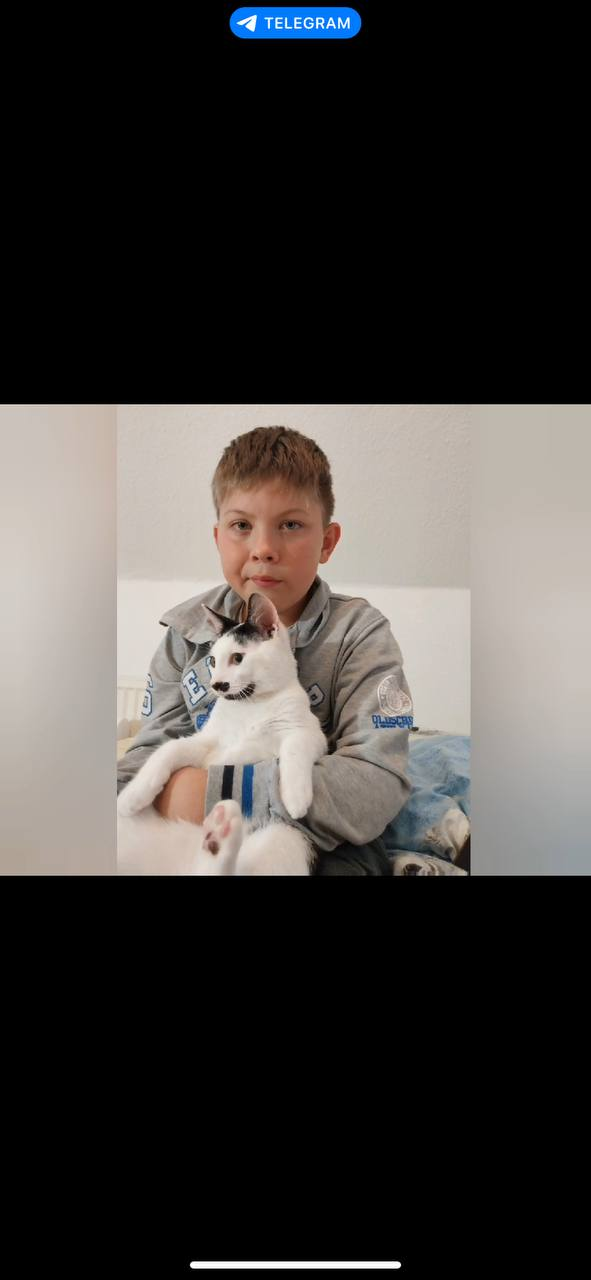 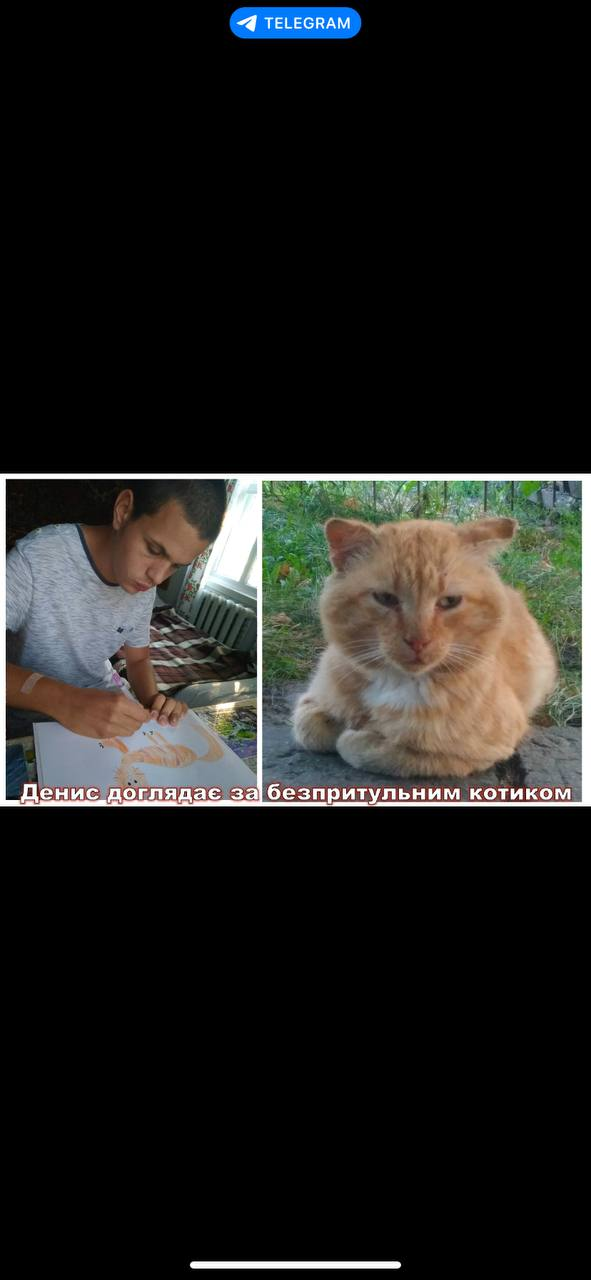 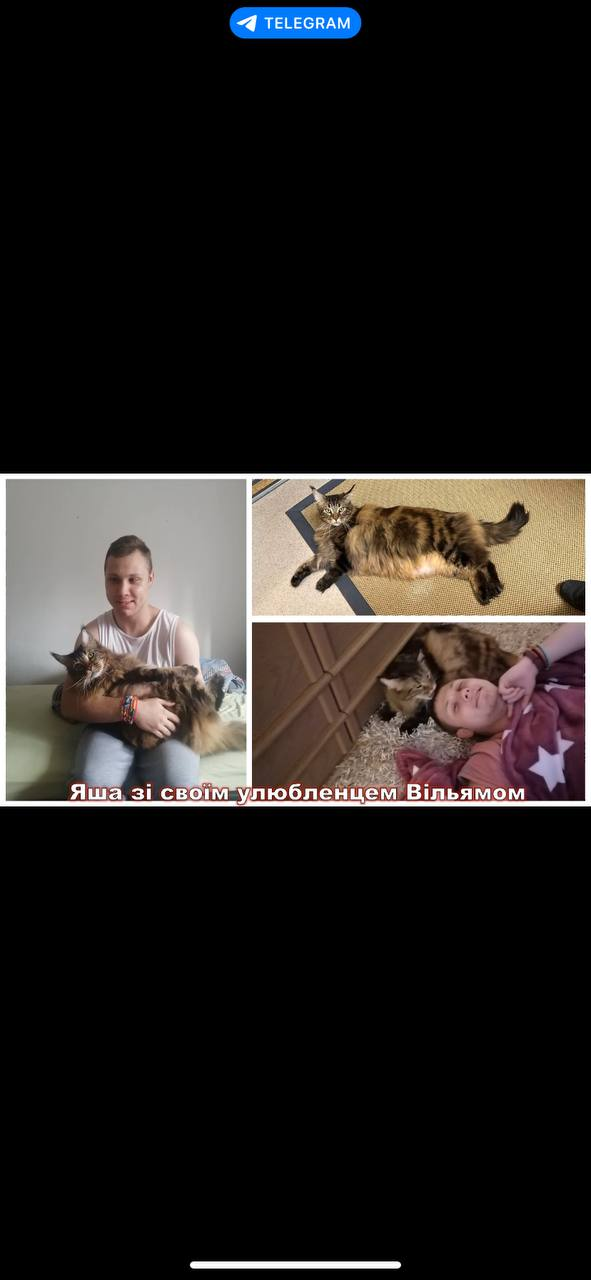 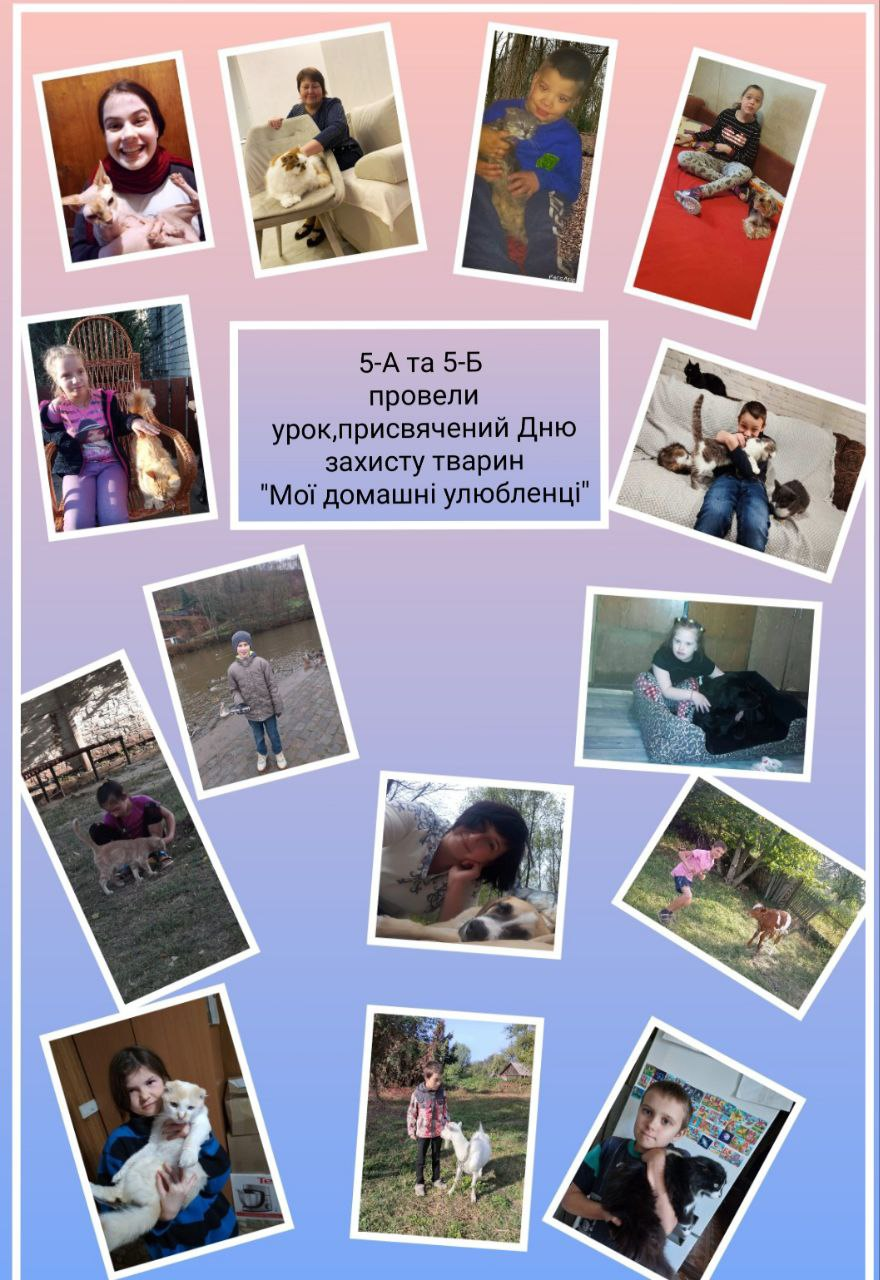 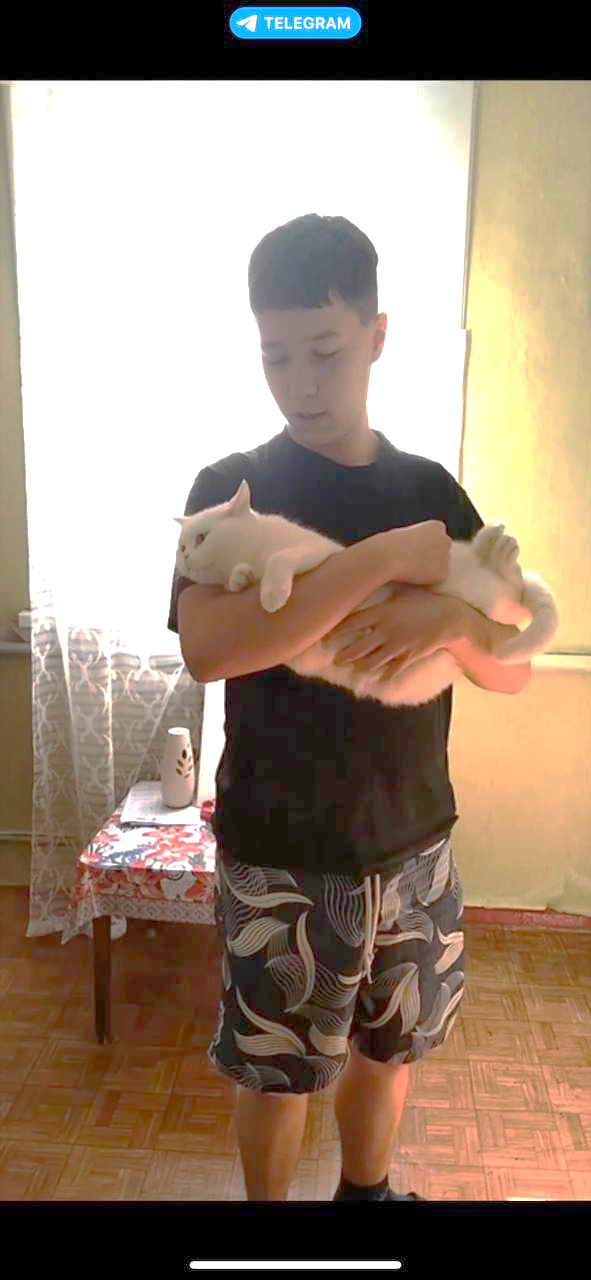 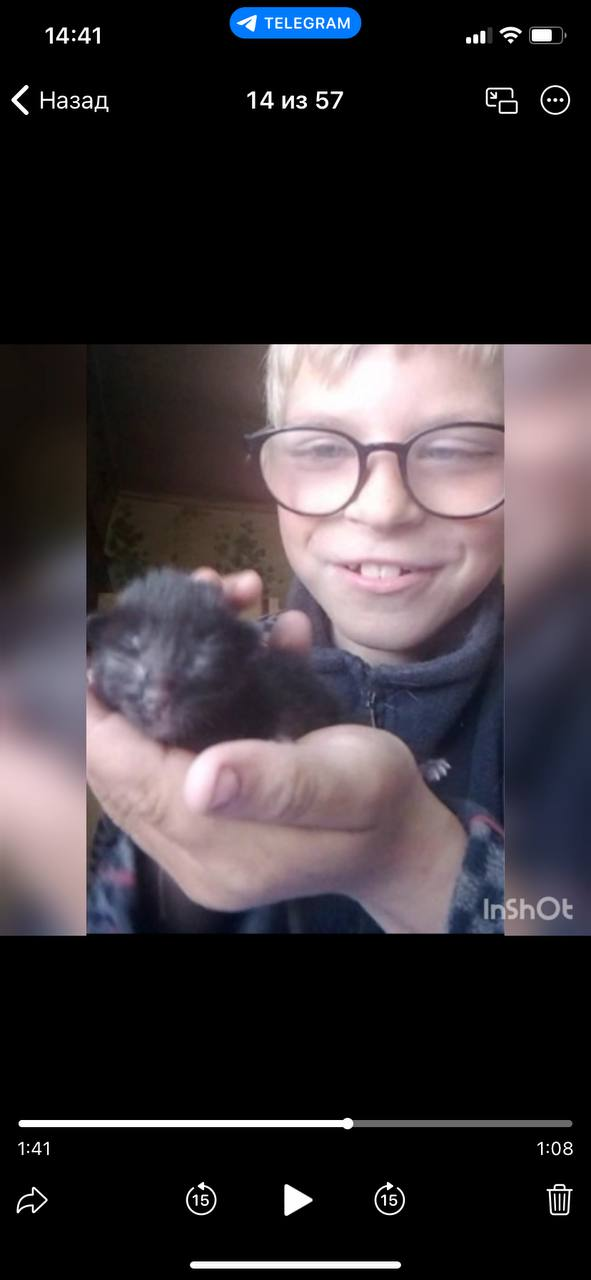 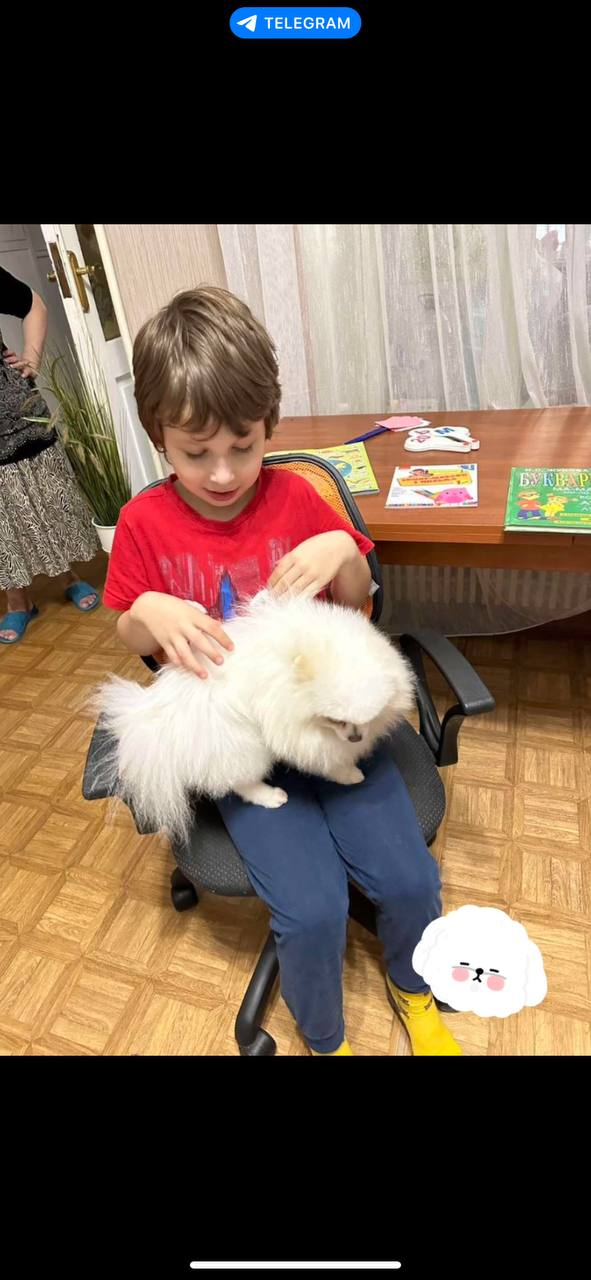 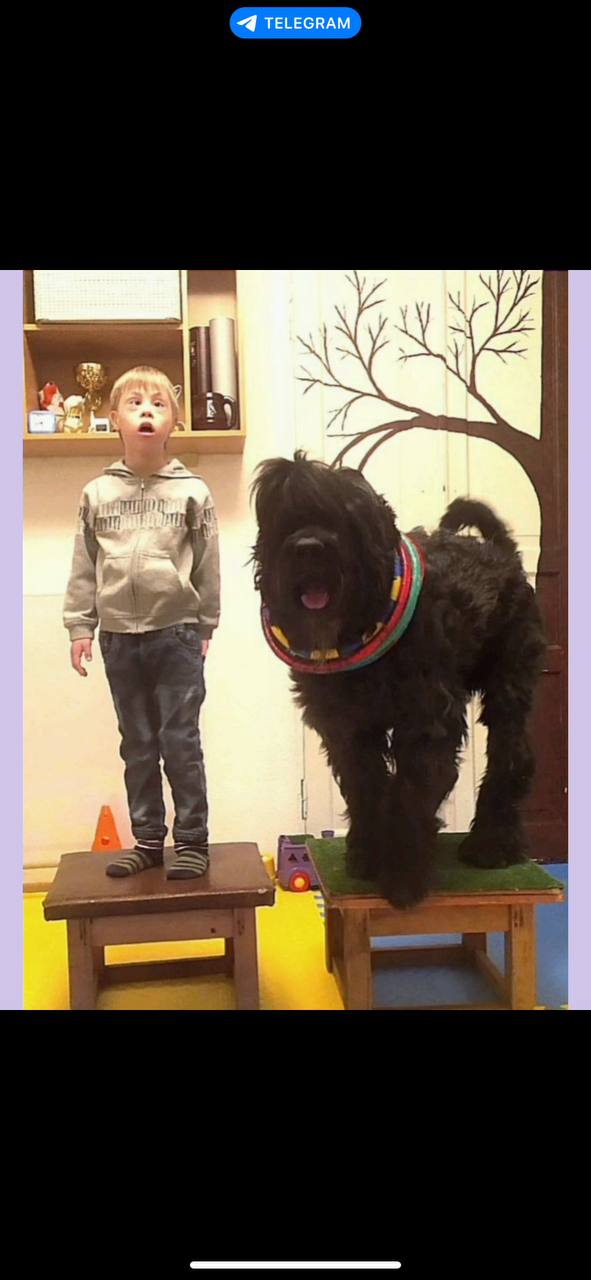 Відвідування реабілітаційного центру для тварин, які евакуйовані із зони бойових дій
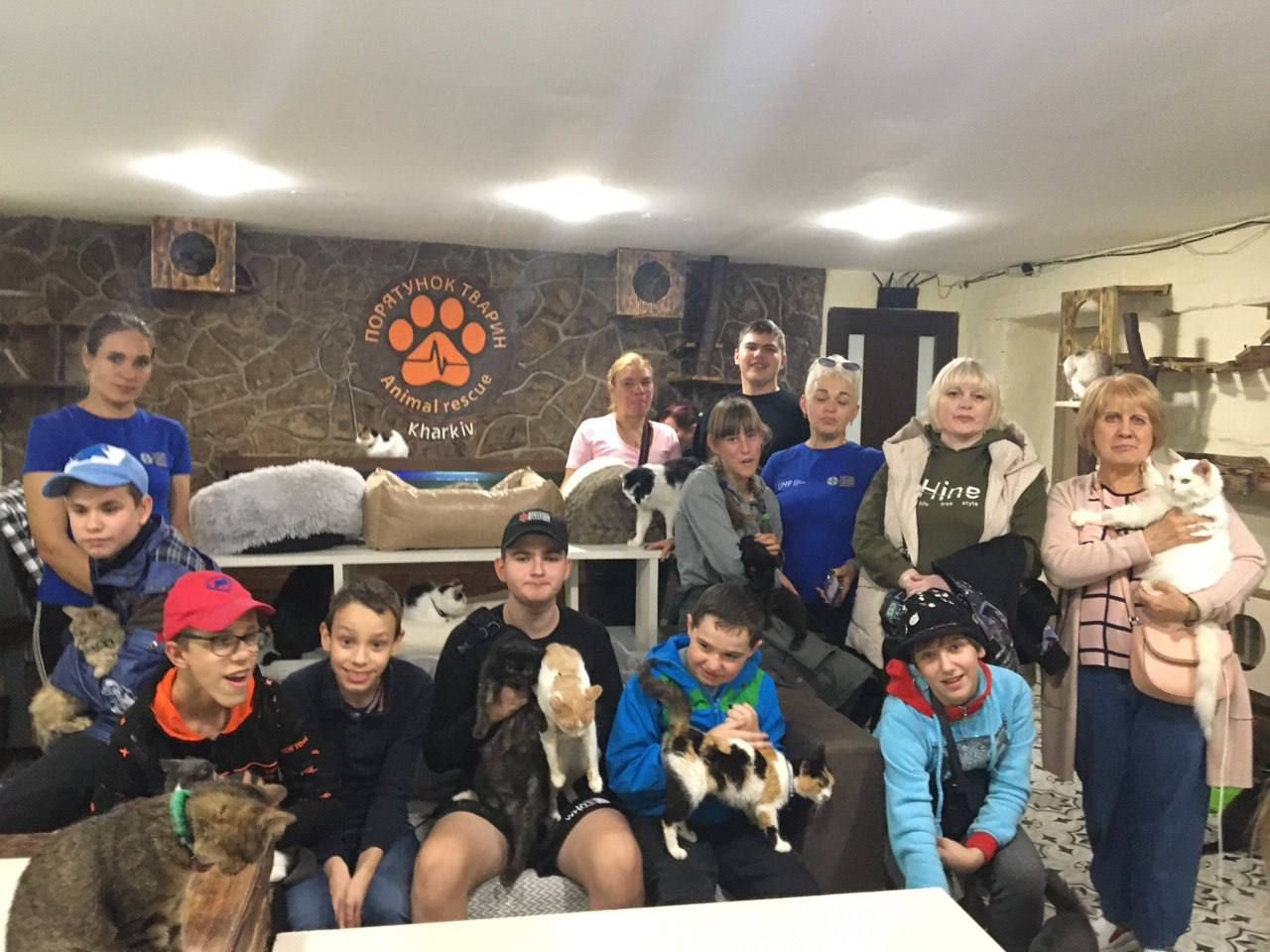 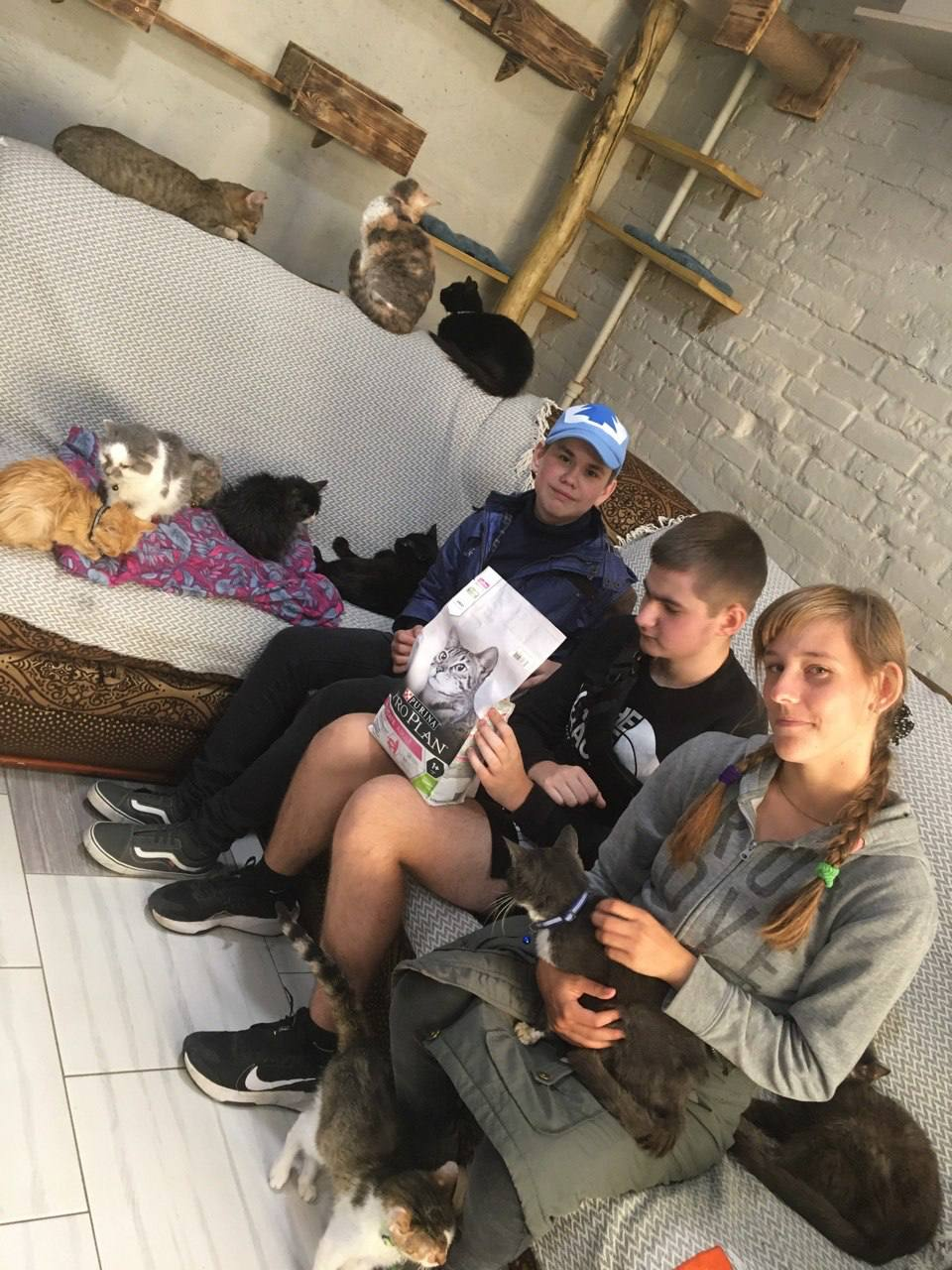 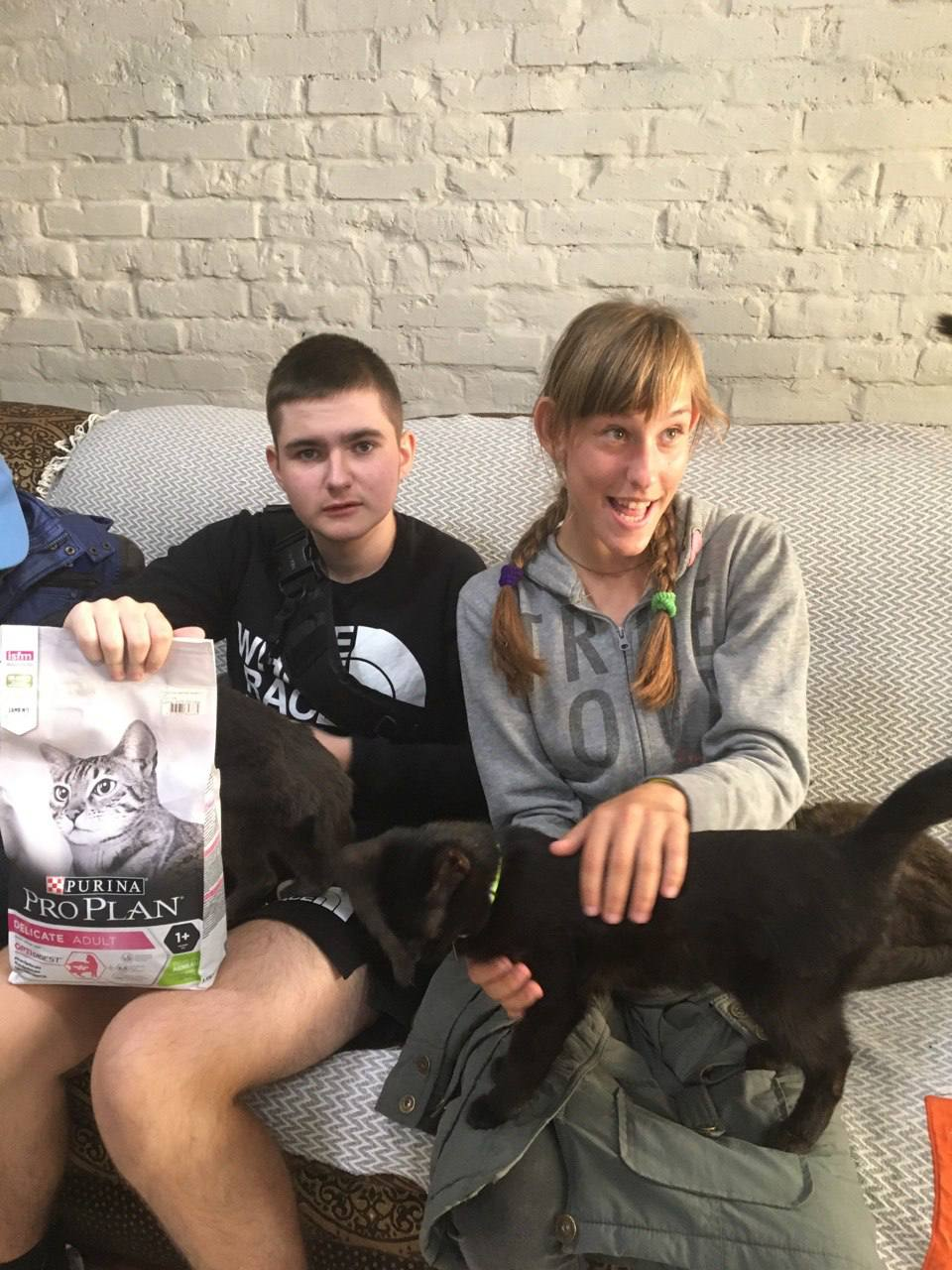 Урок присвяченний  Дню доброти "Гуманне та відповідальне ставлення до тварин"
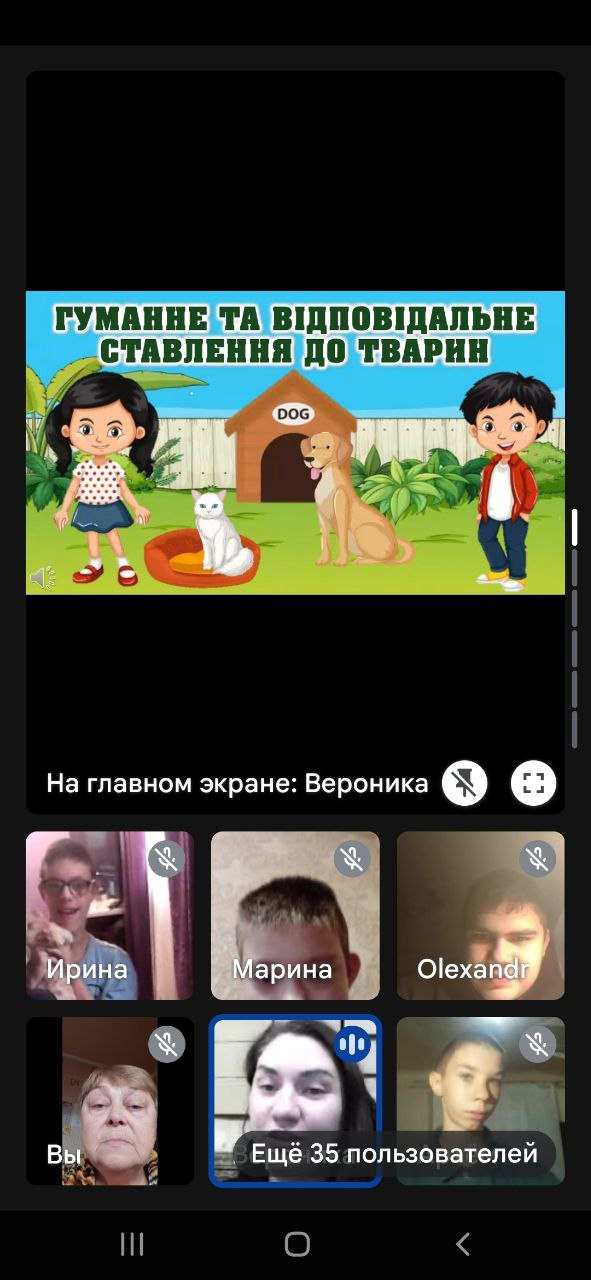 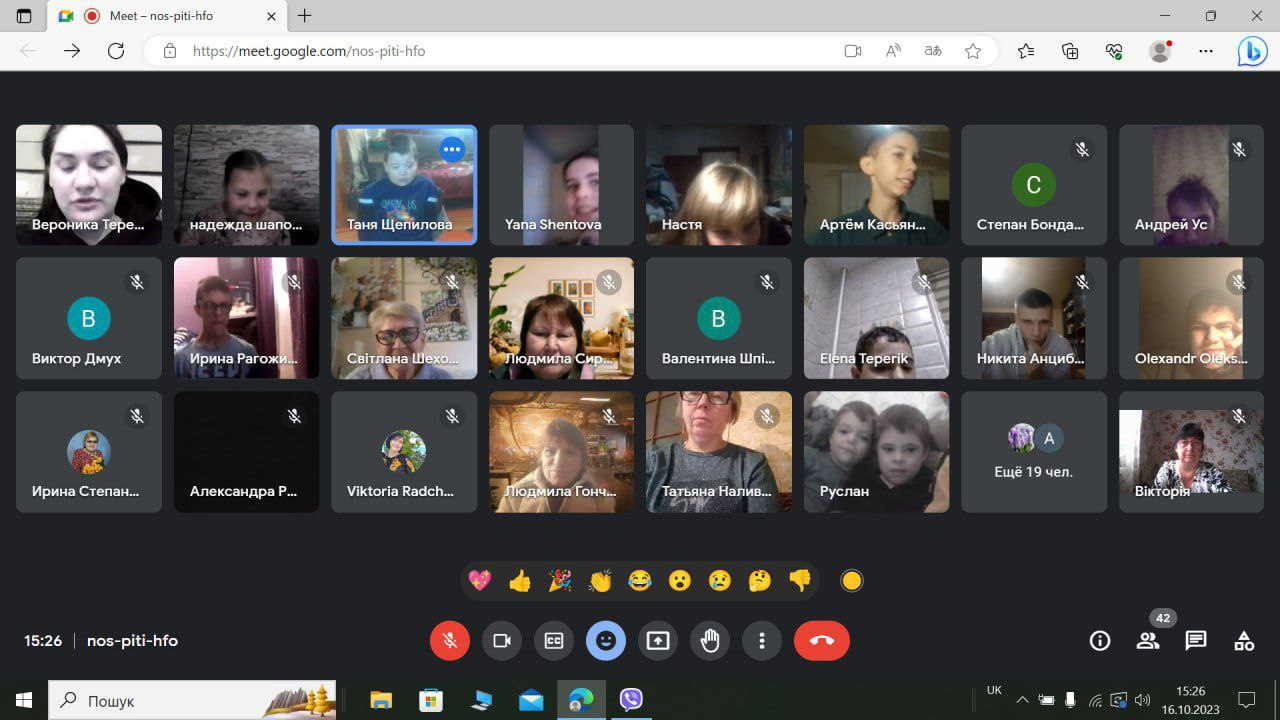 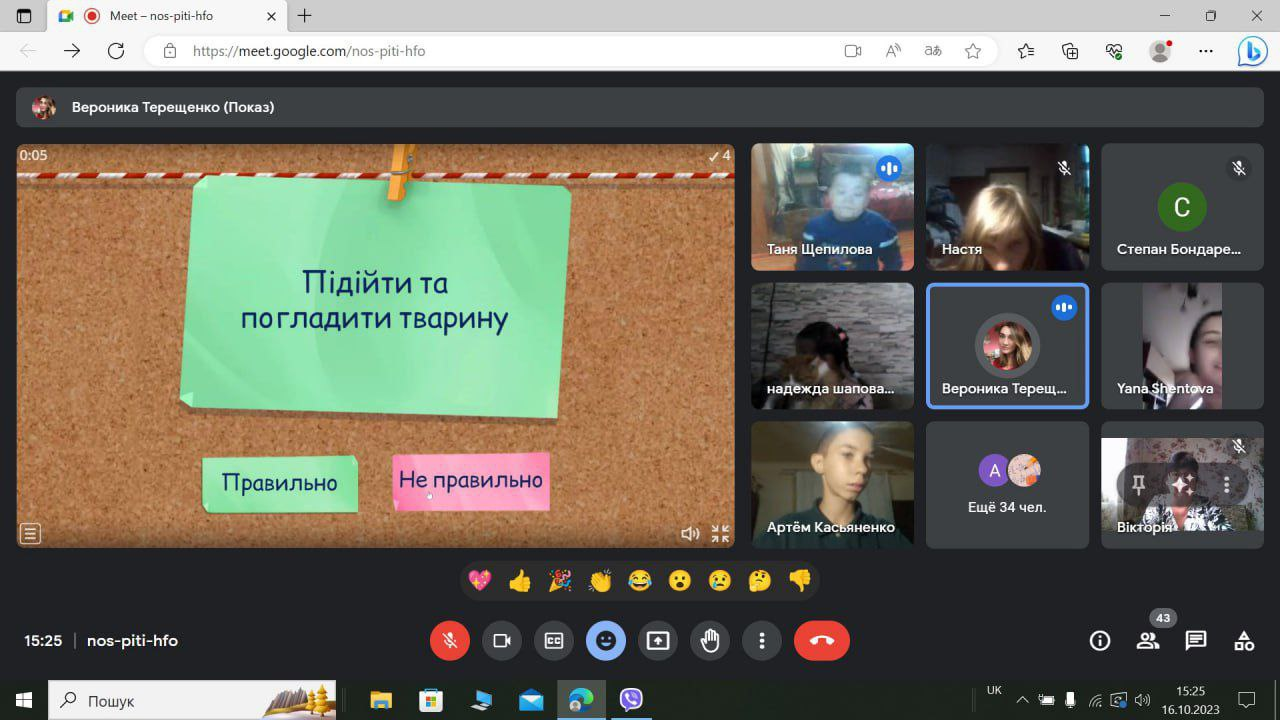 Відвідування дельфінарію «Немо»
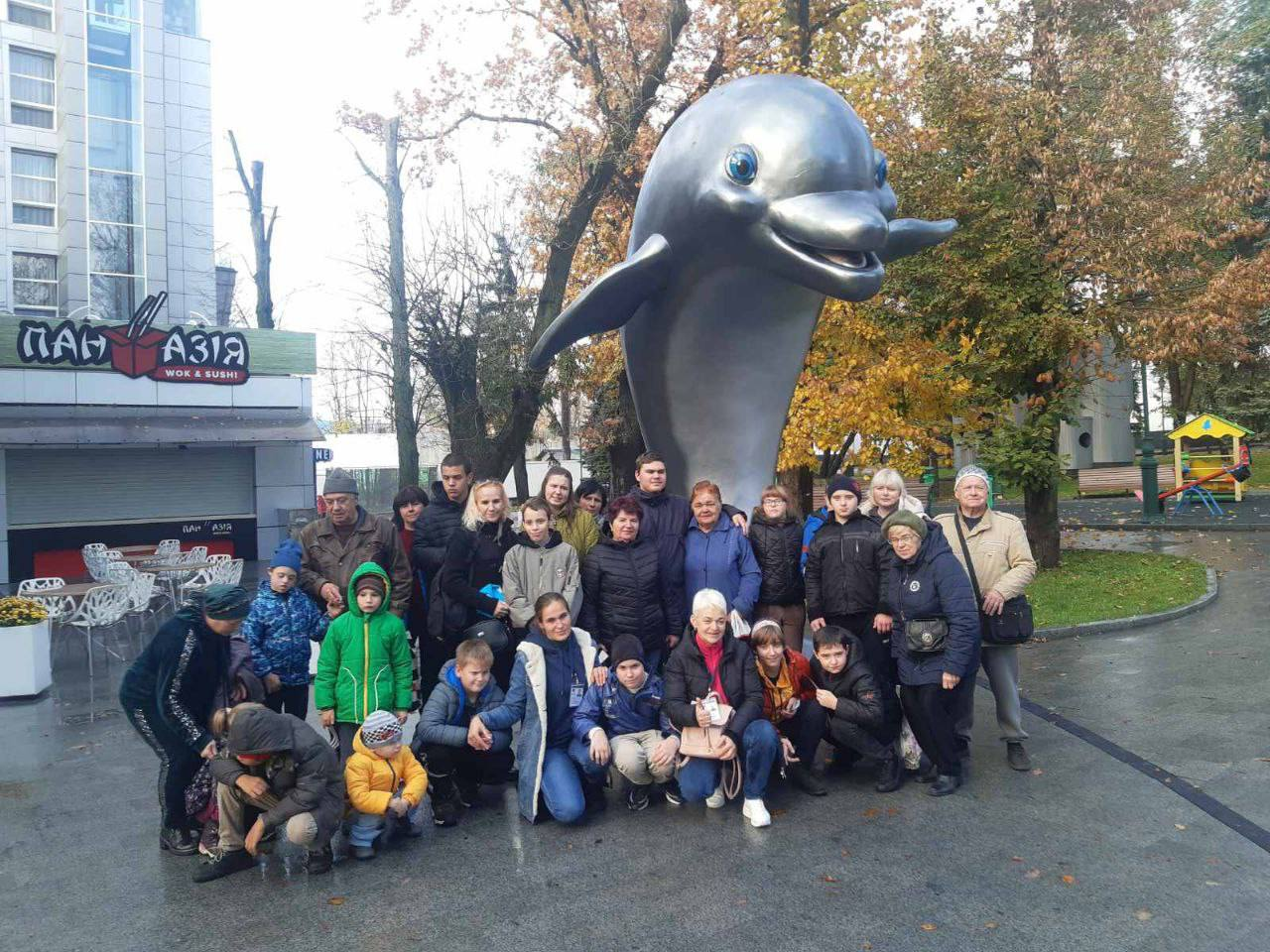 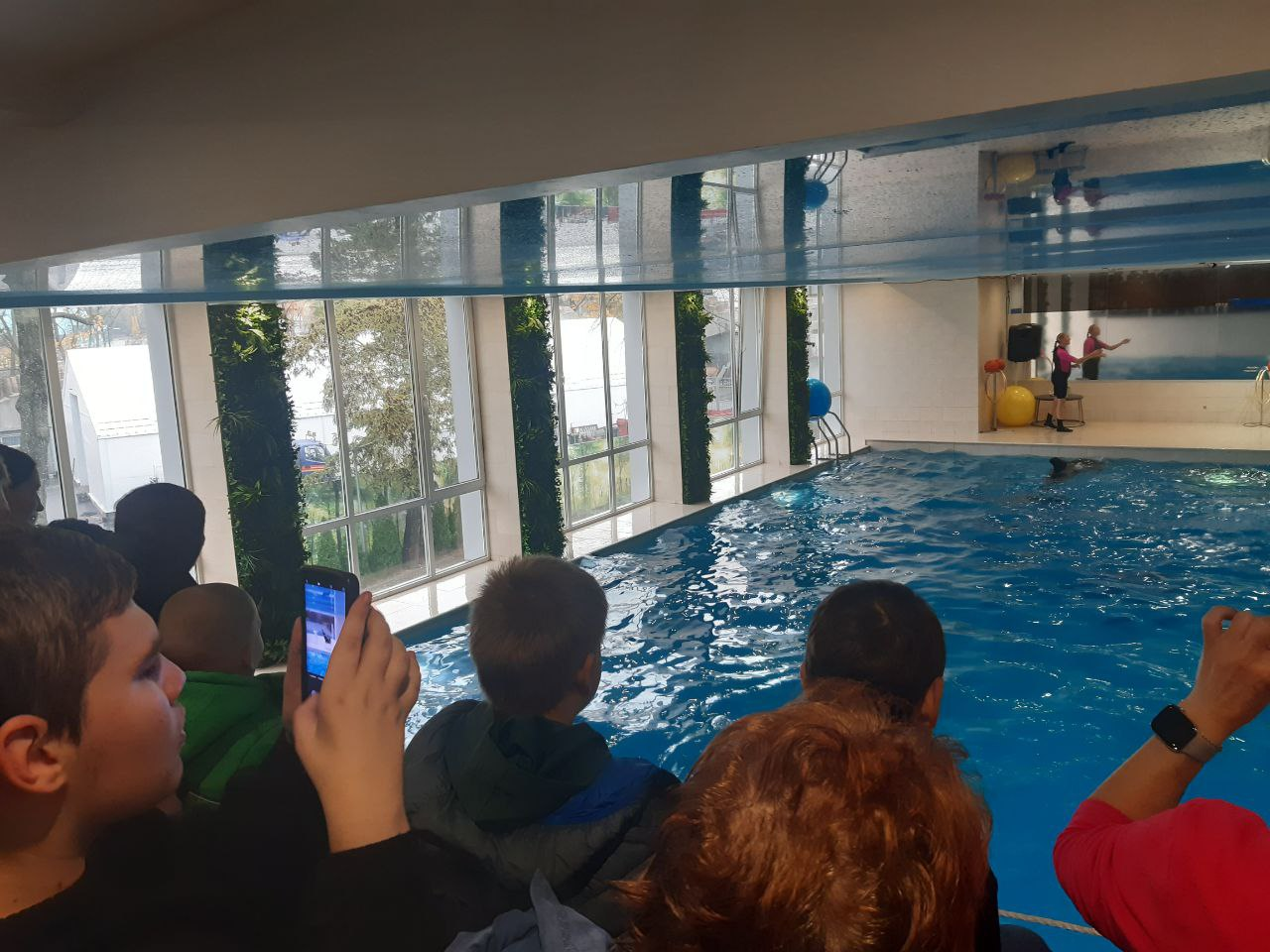 Практичне заняття до дня вчителя від БО Карітас
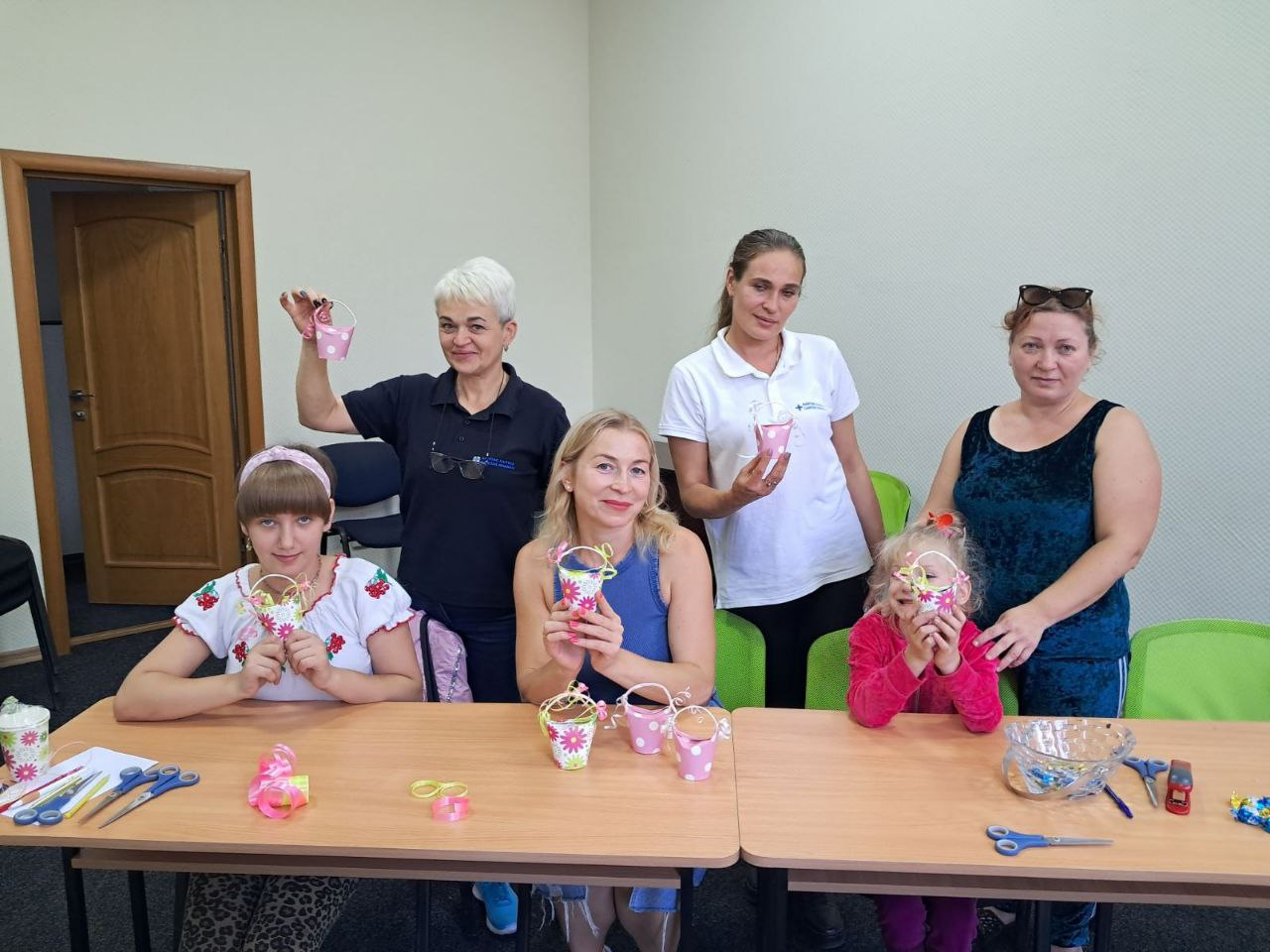 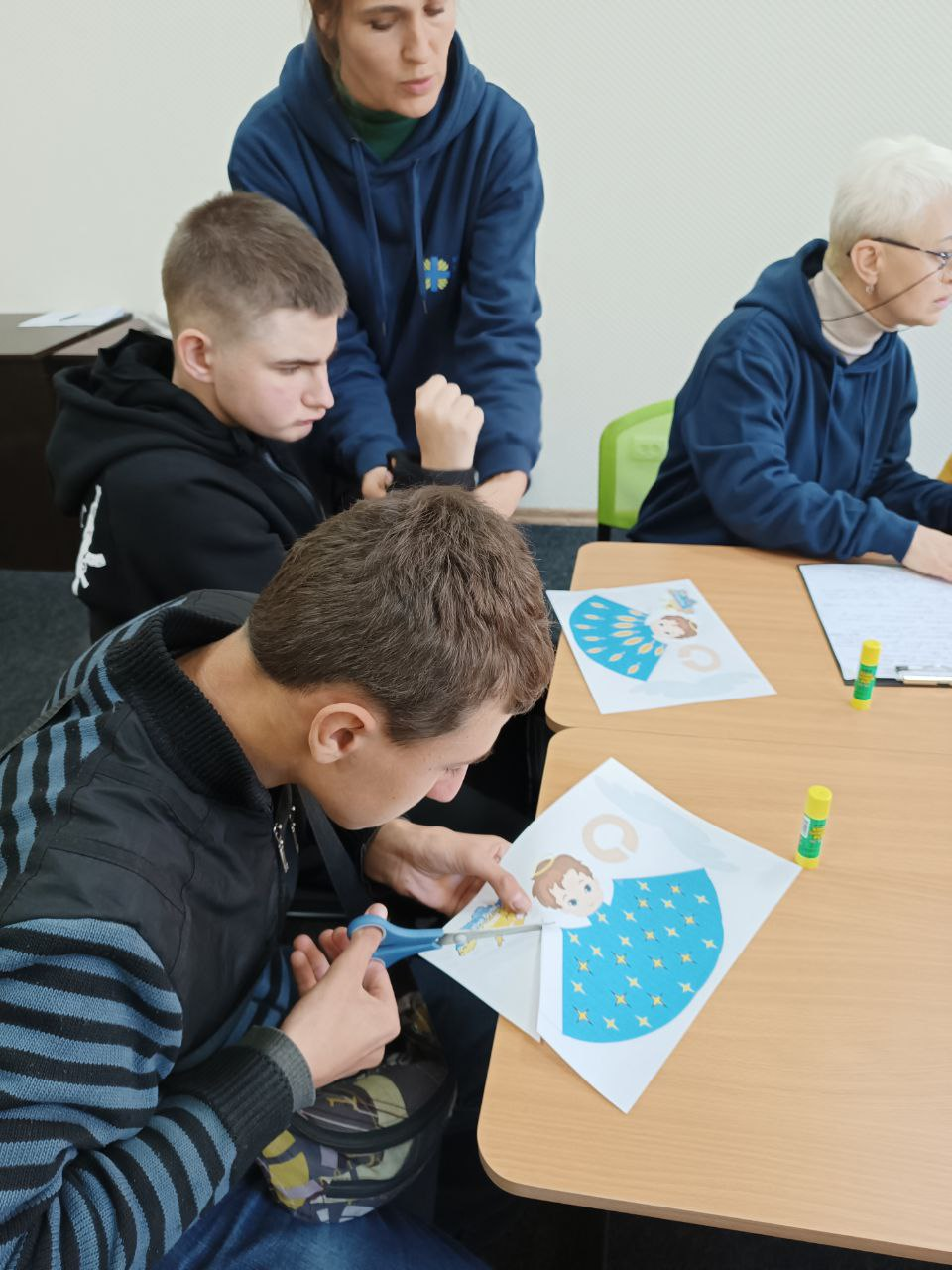 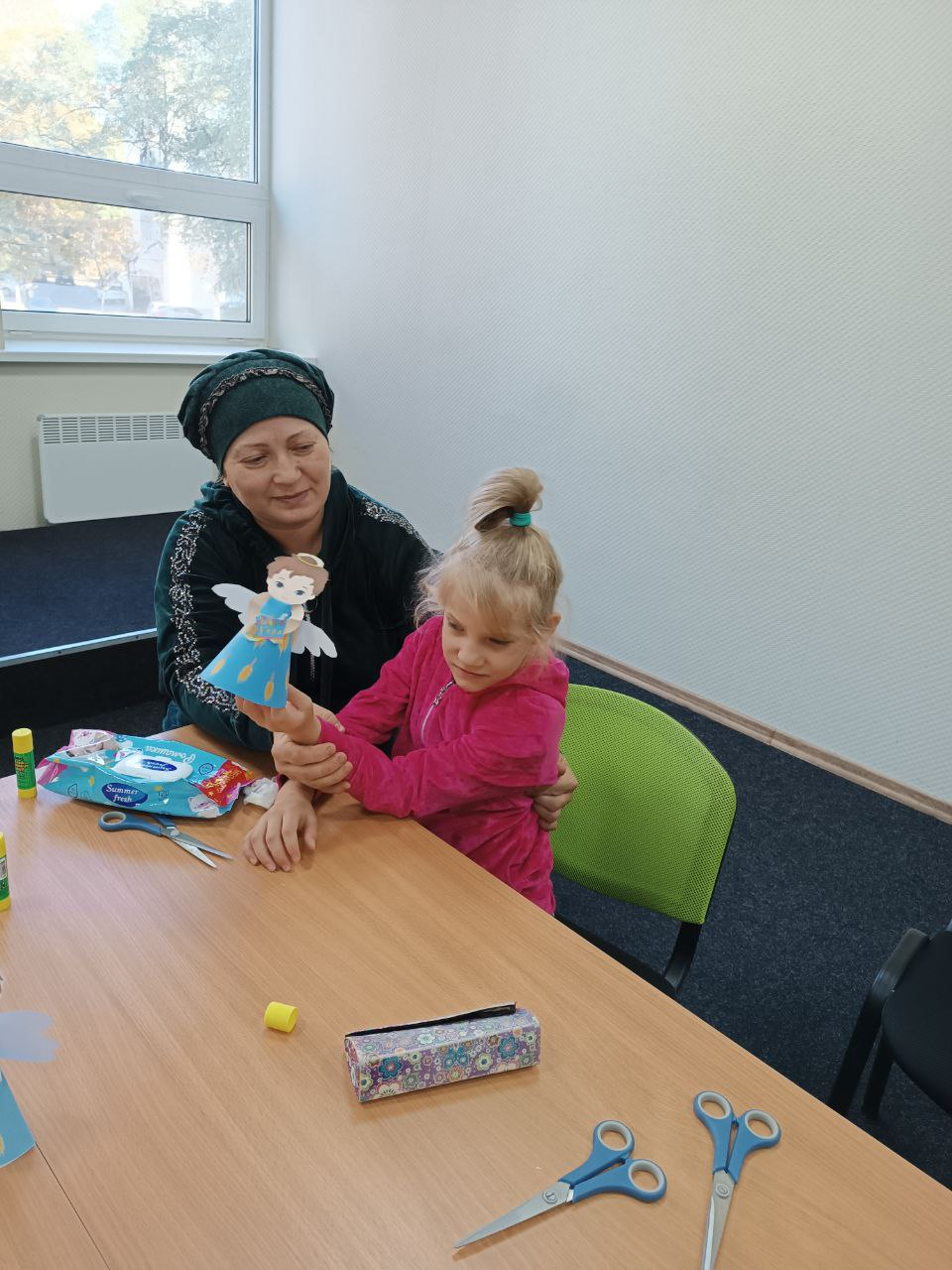 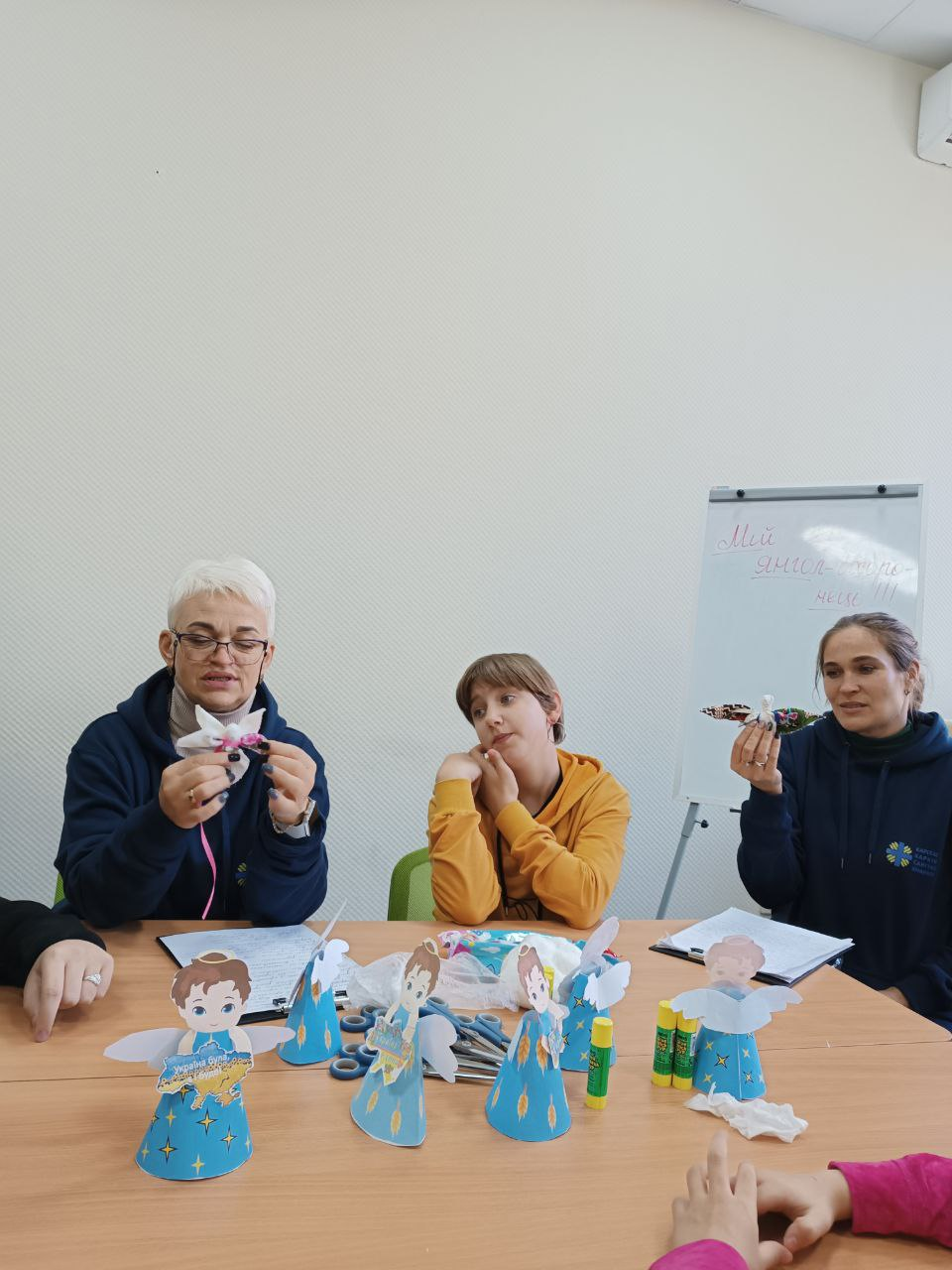 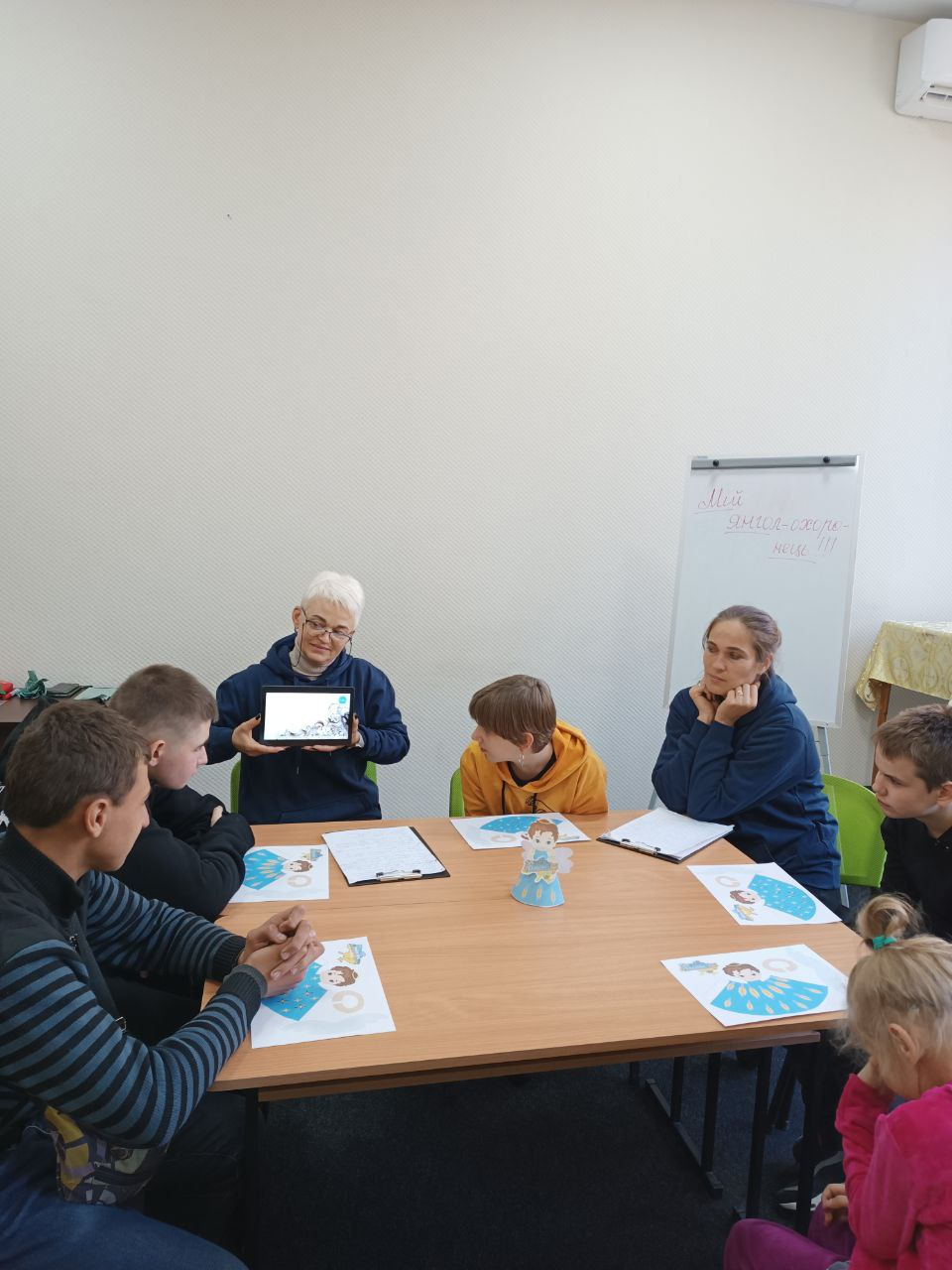 Відвідування «Балу хризантем»
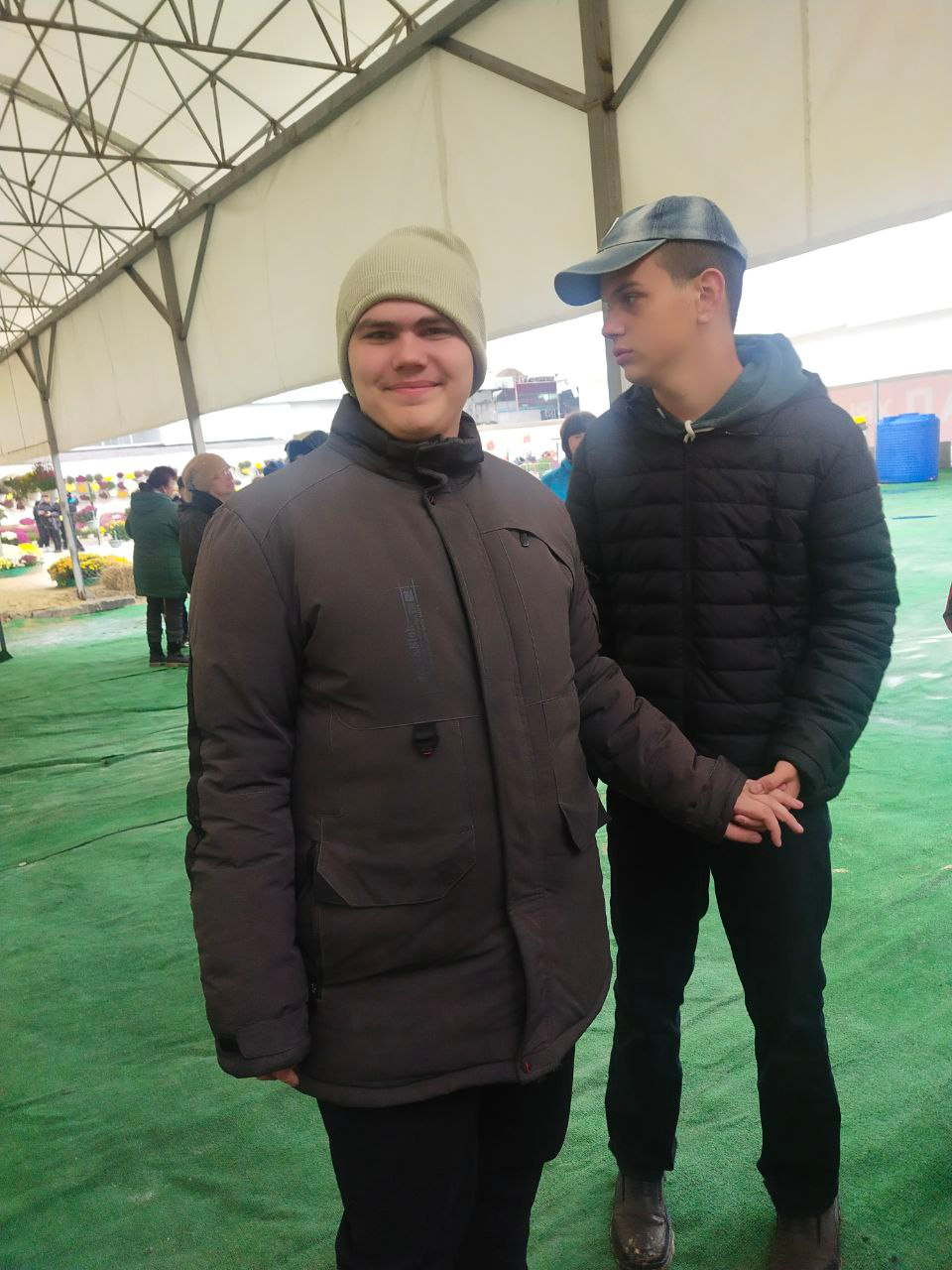 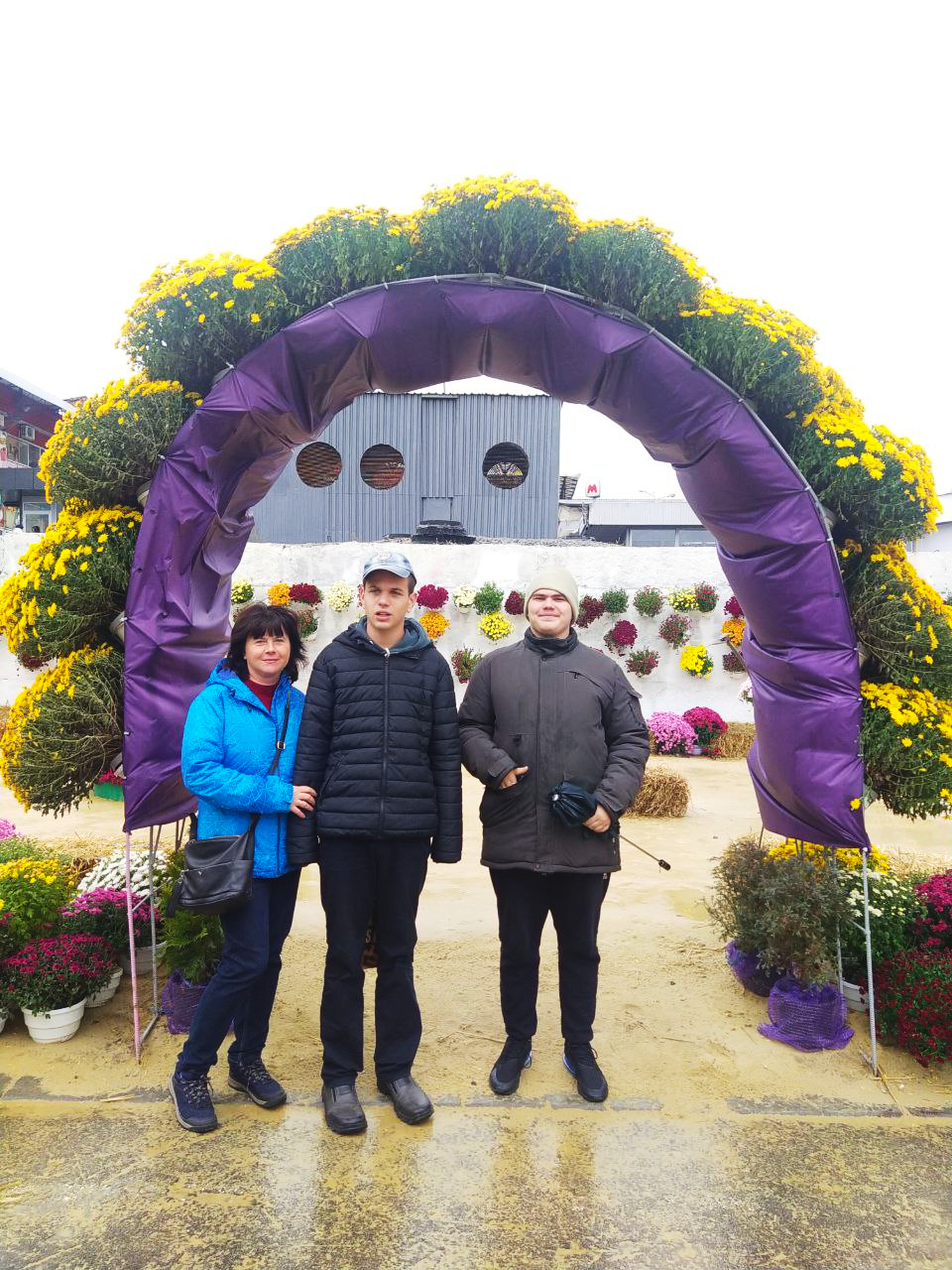 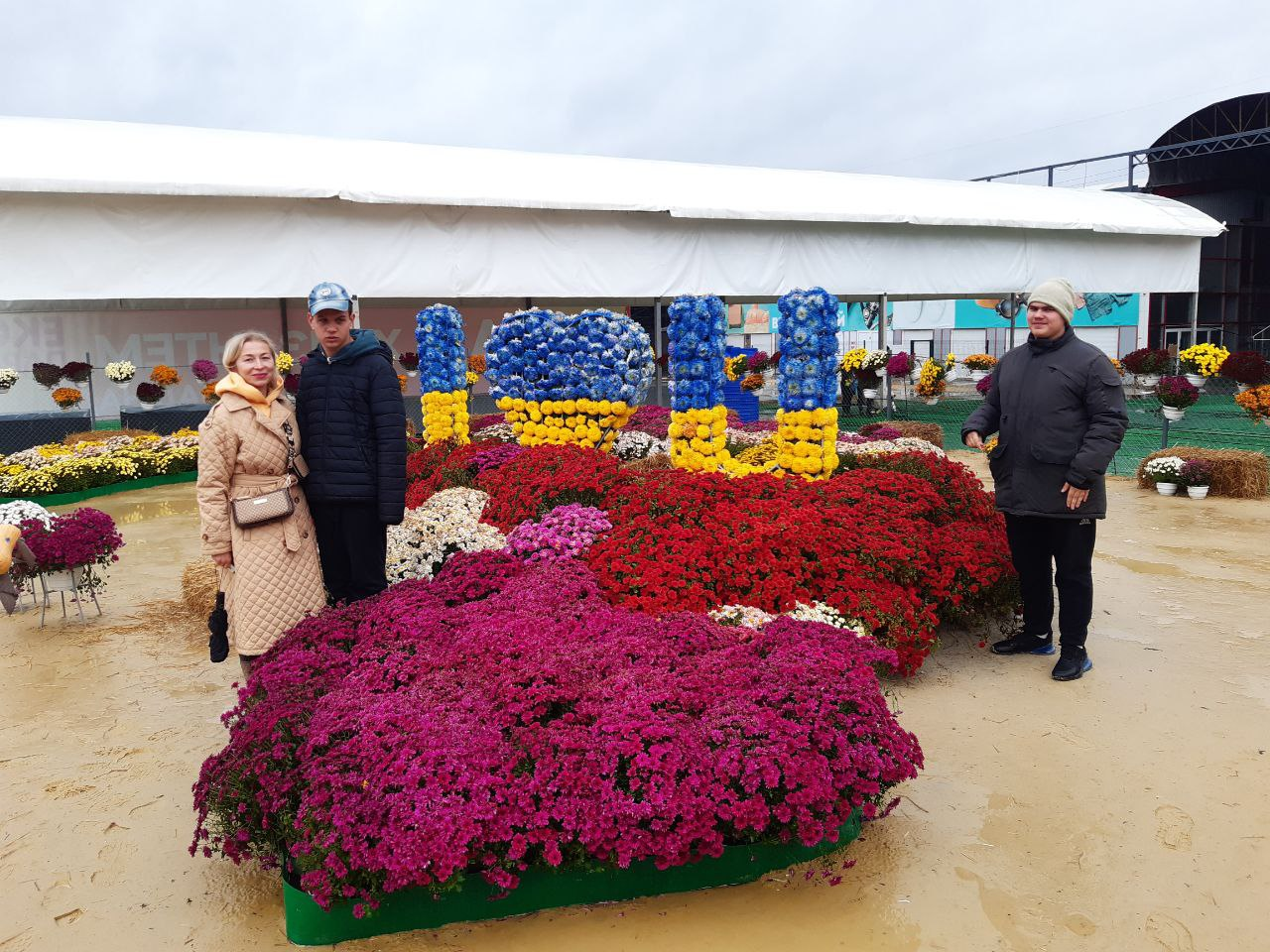 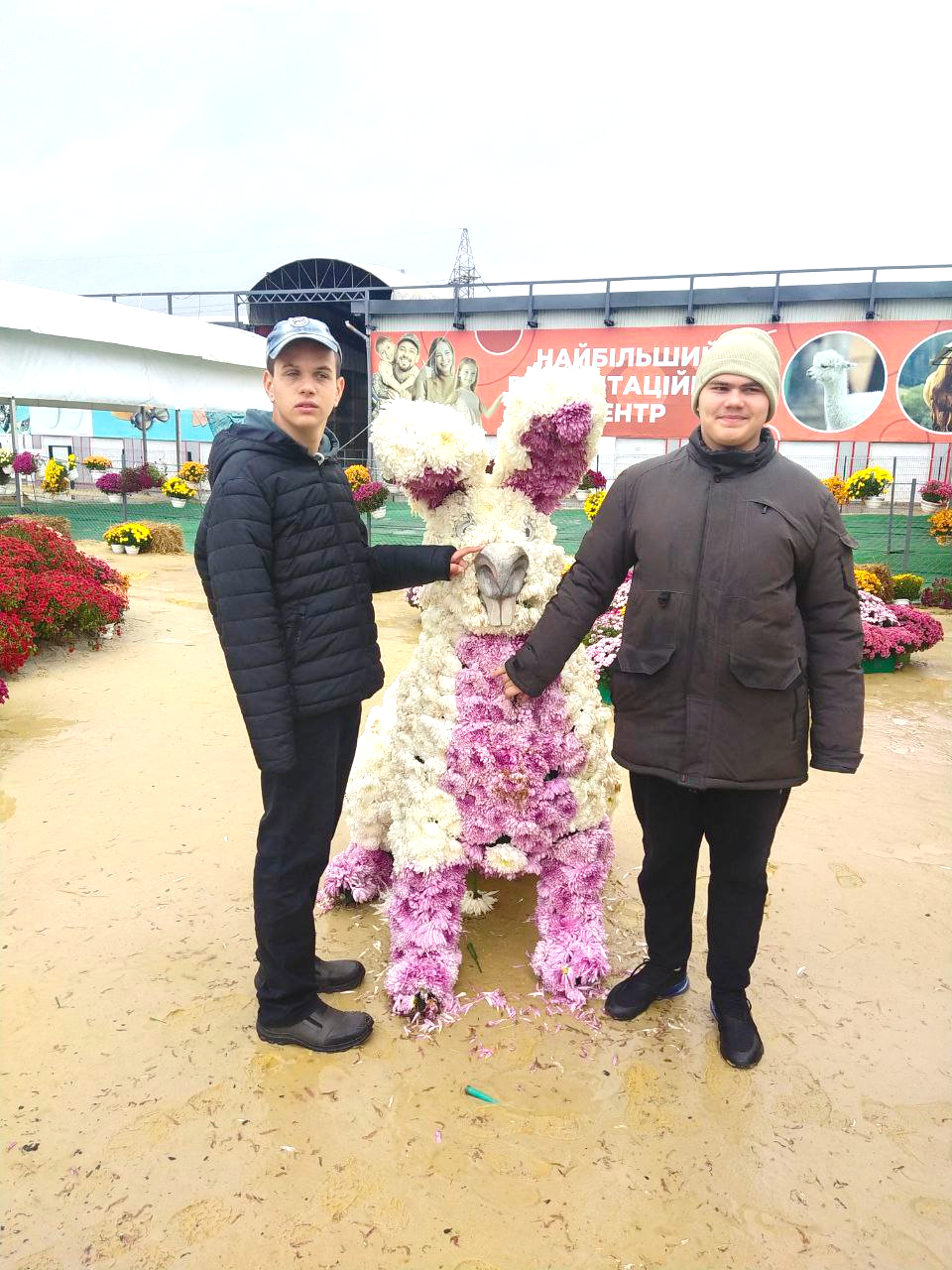 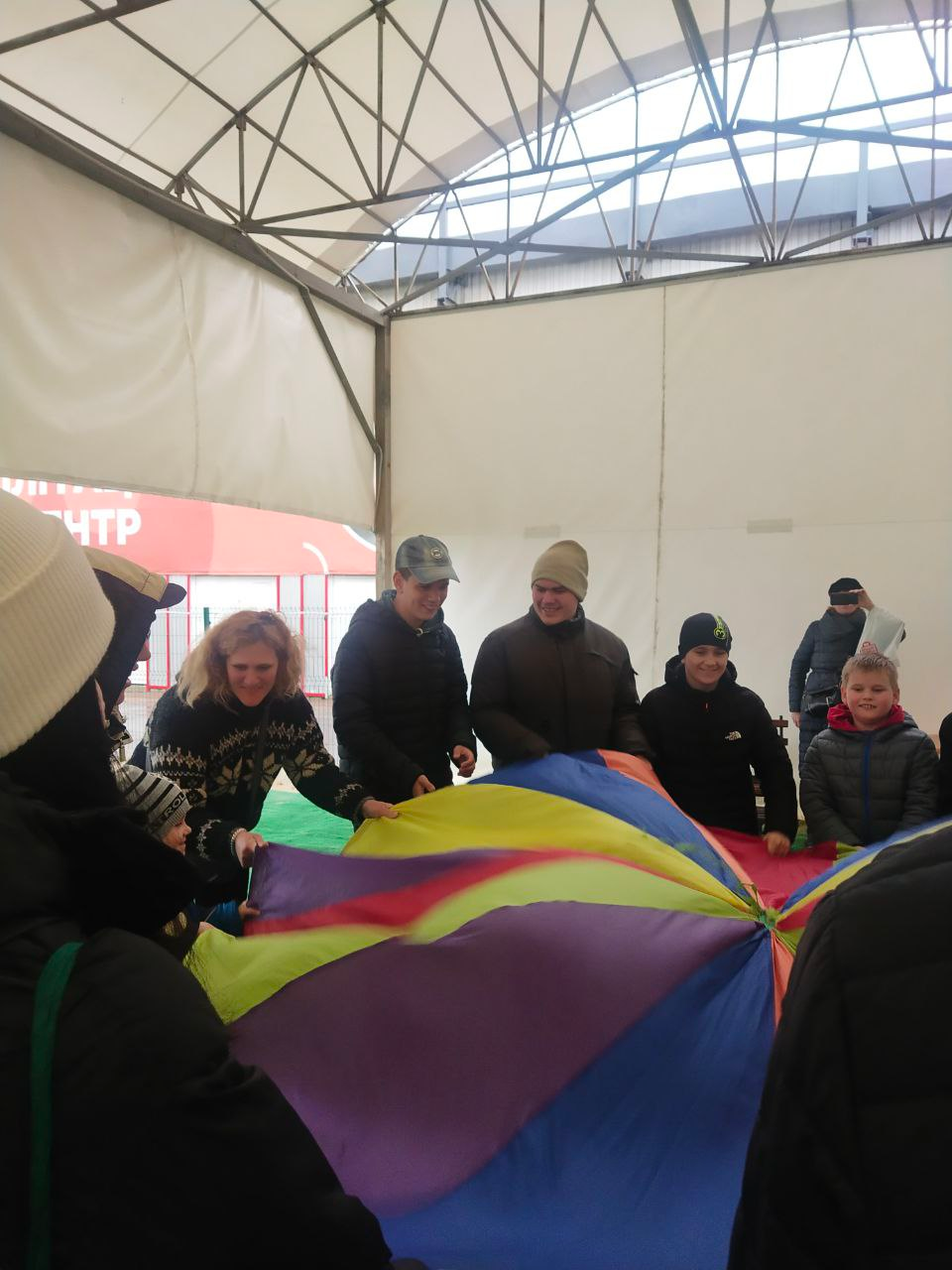 День української писемності та мови
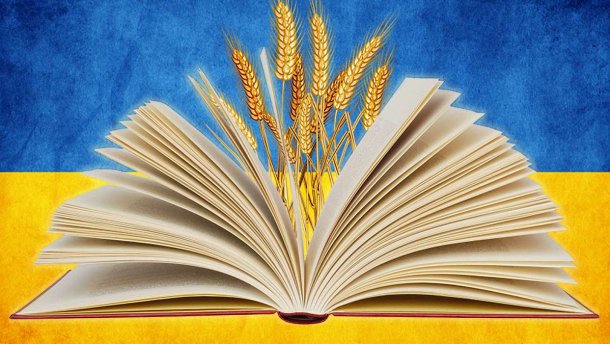 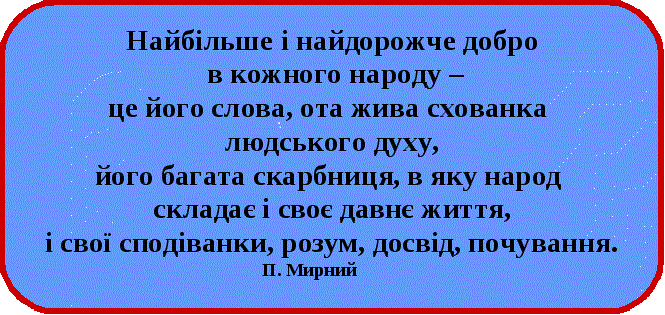 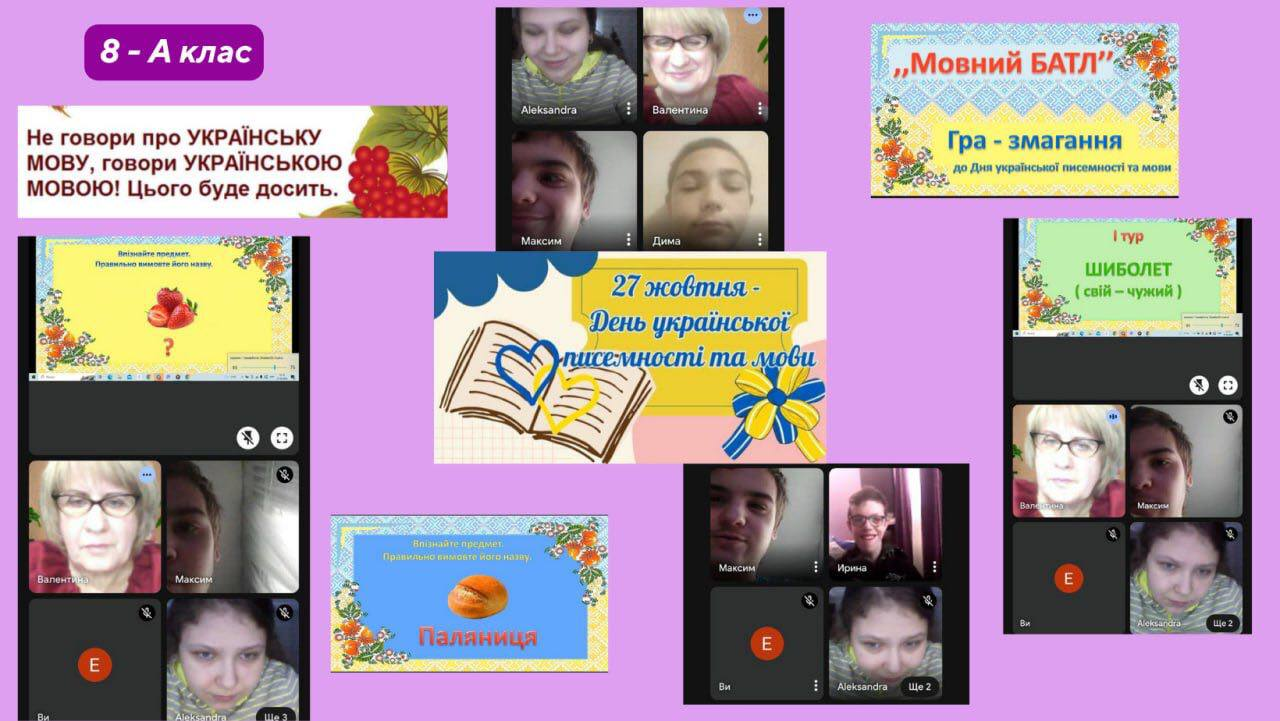 Подарунки осені
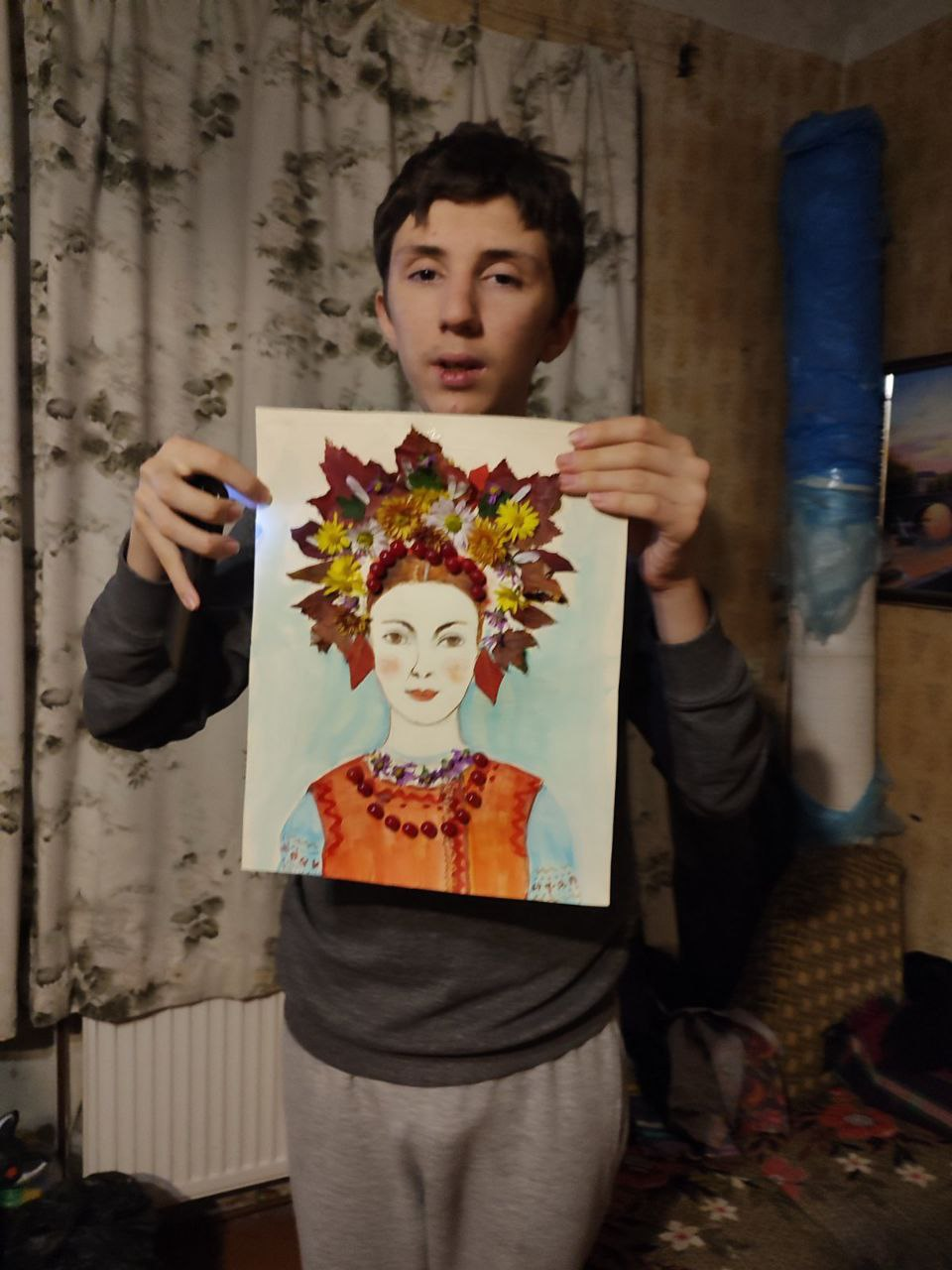 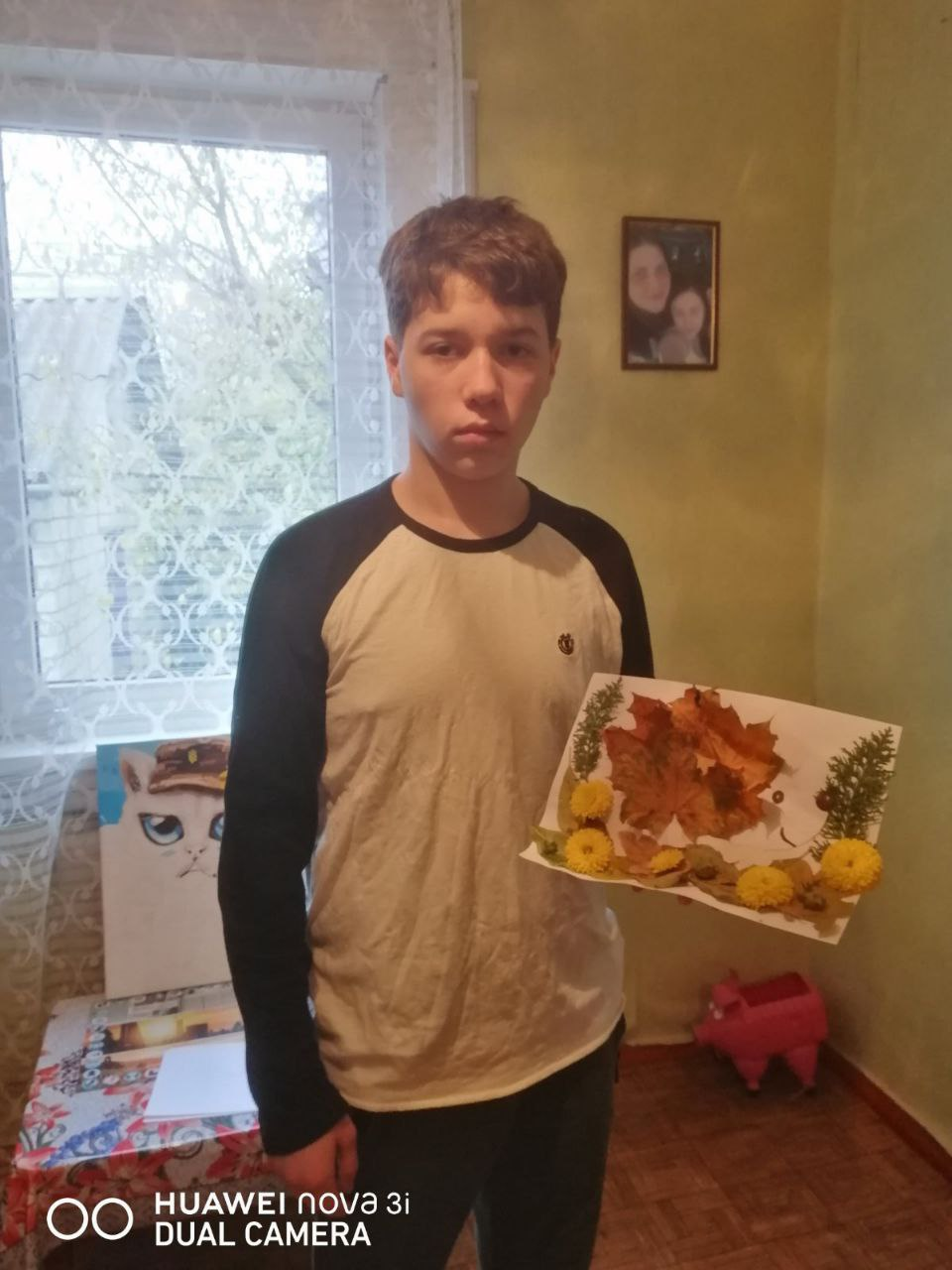 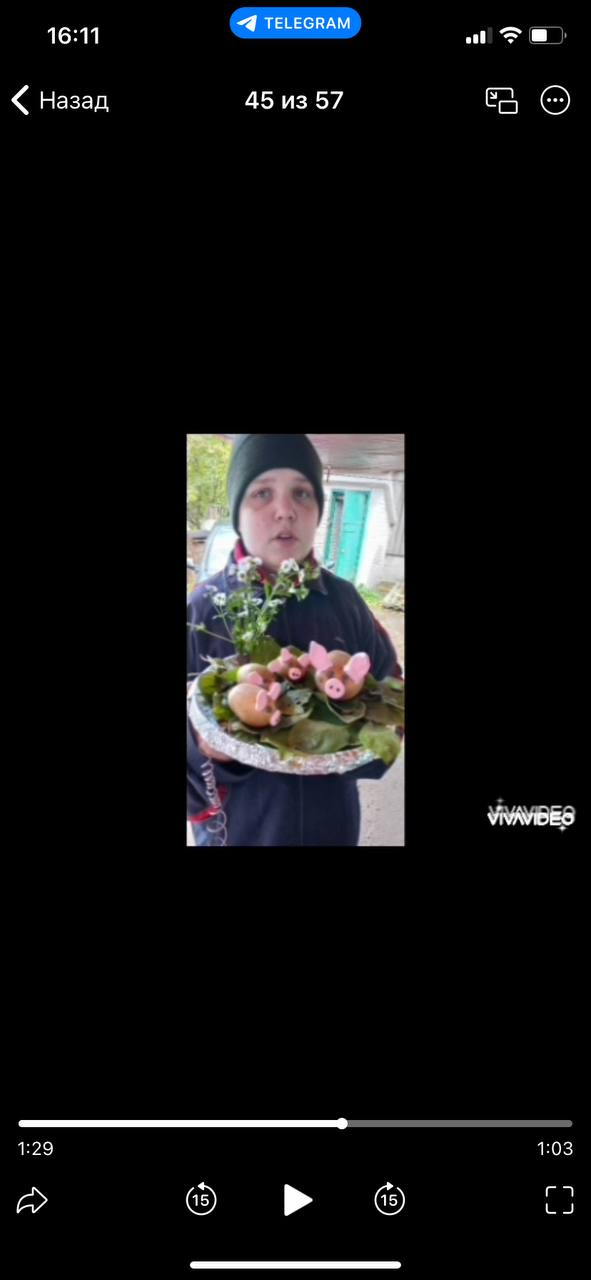 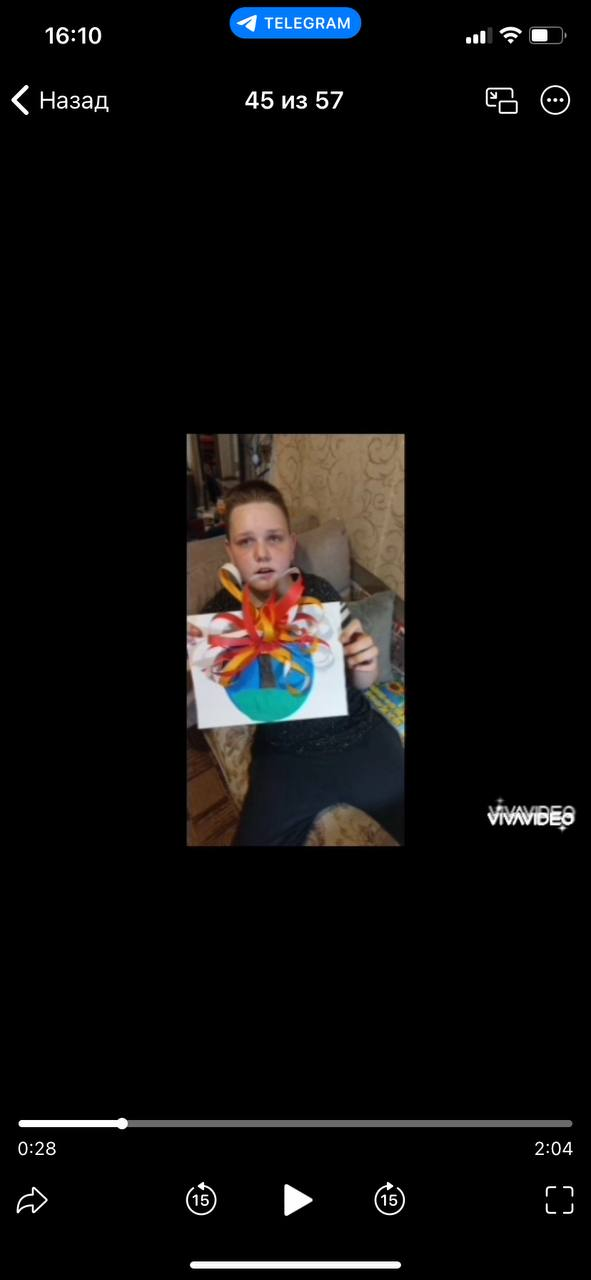 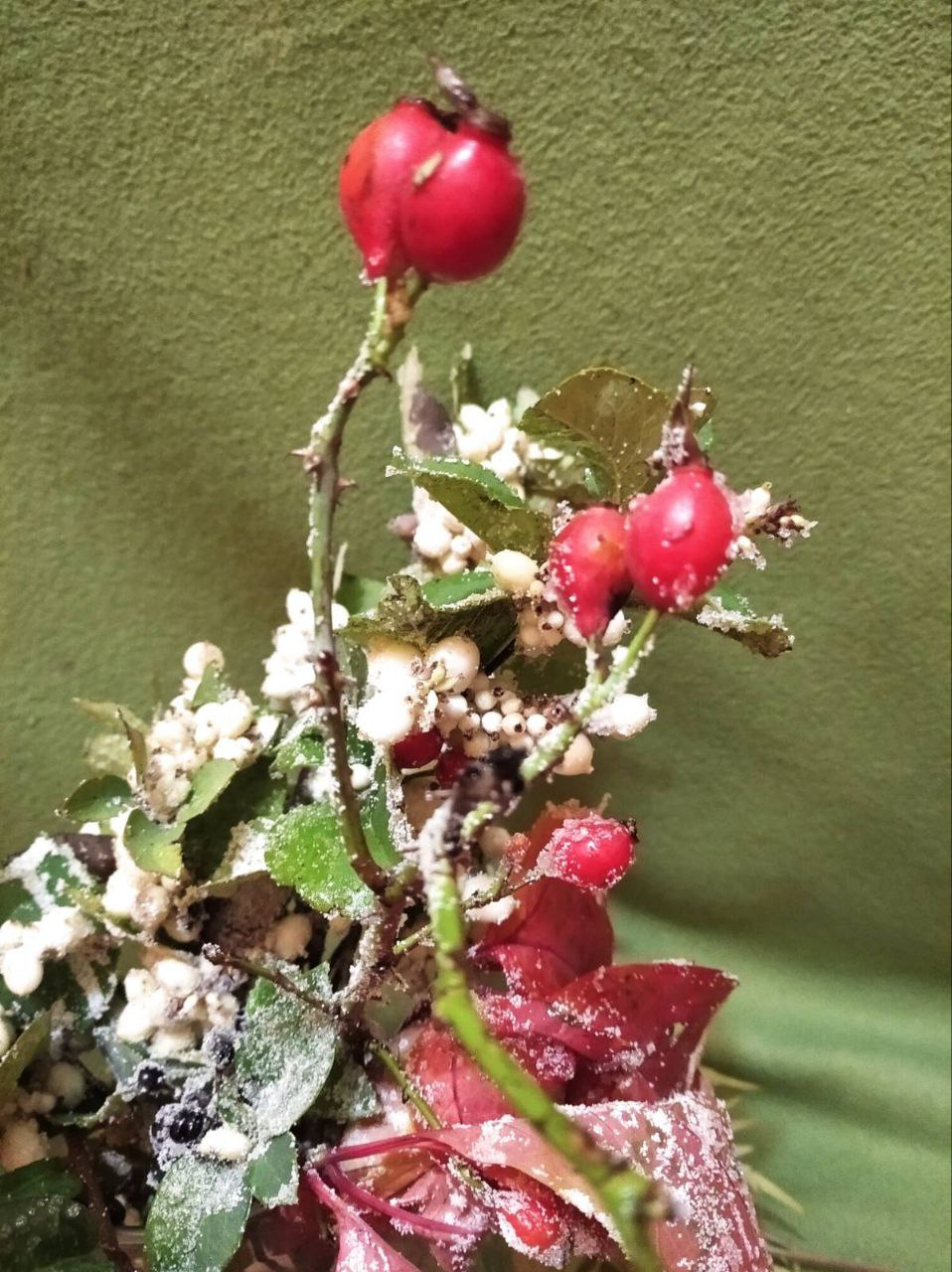 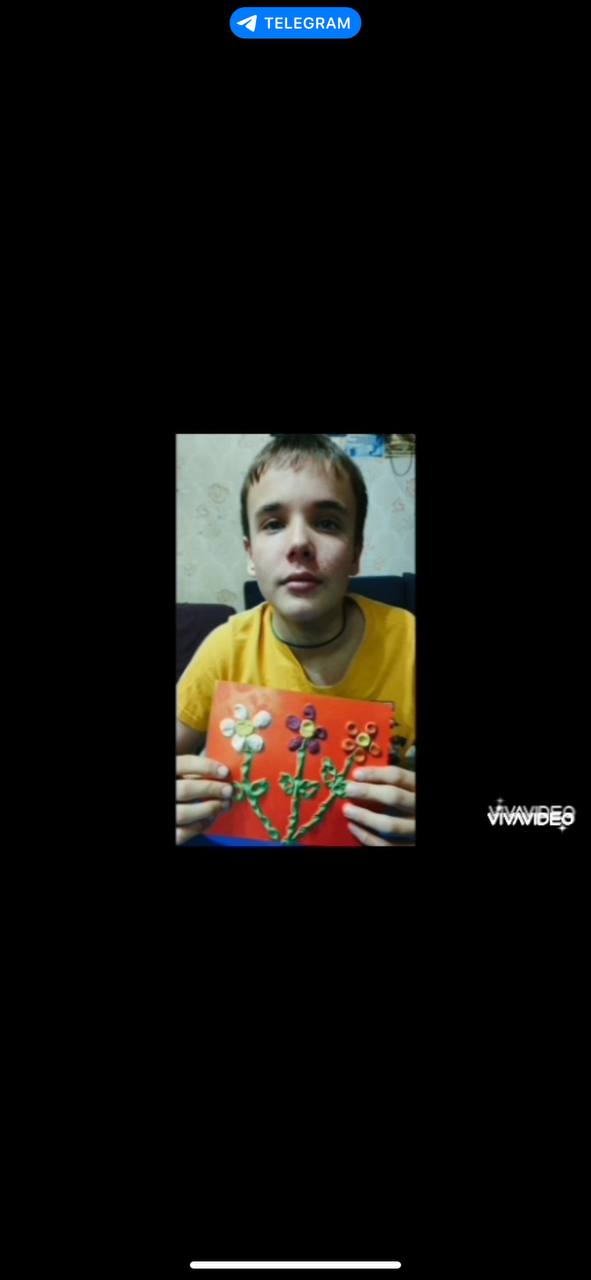 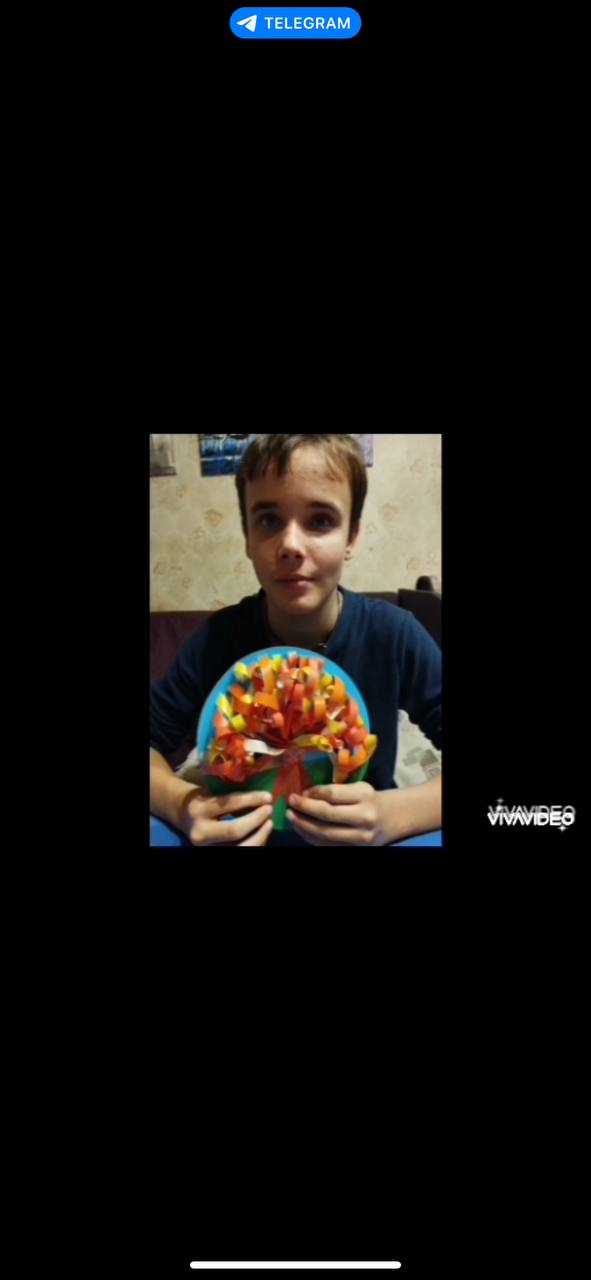 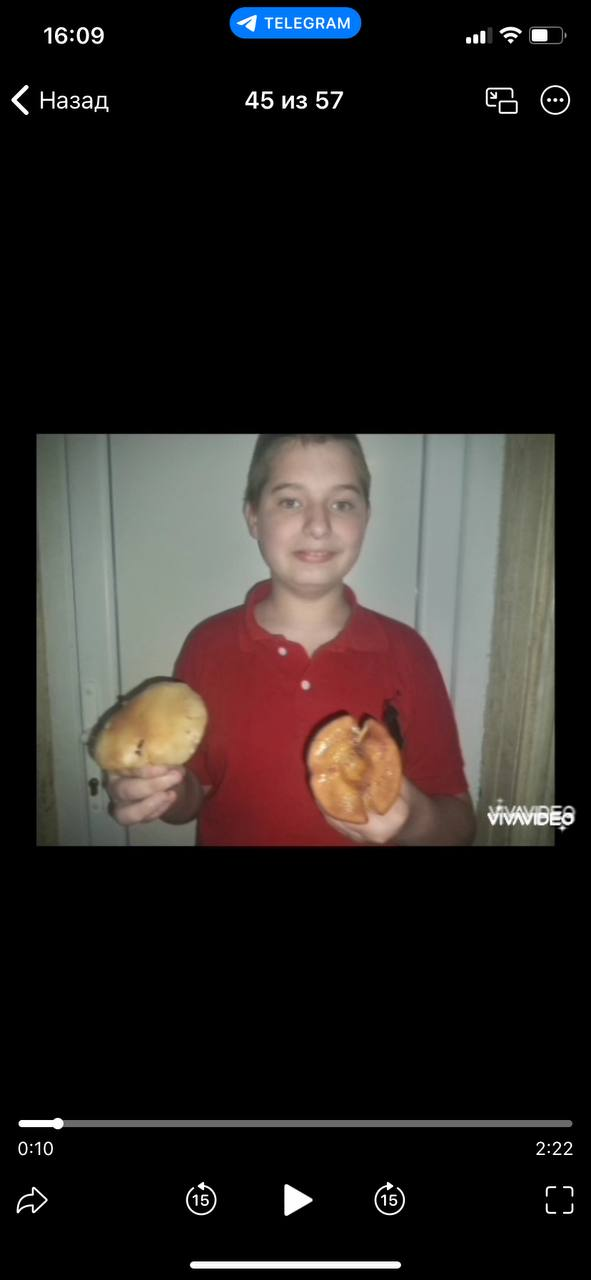 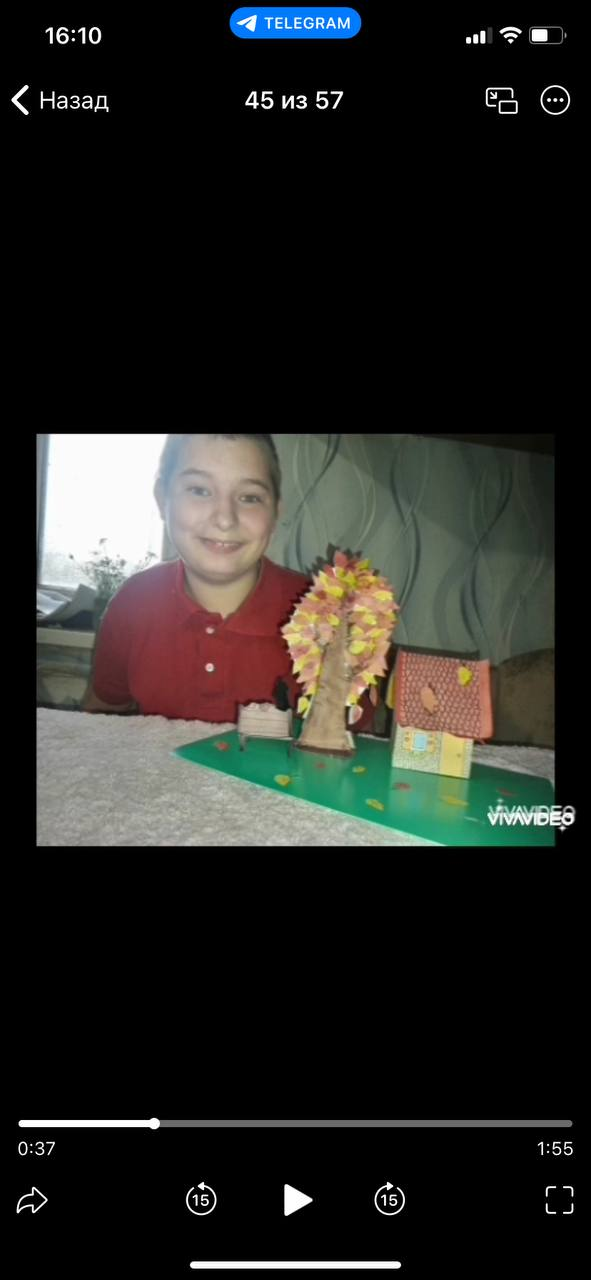